The China Biographical Database (CBDB) for Network Analysis
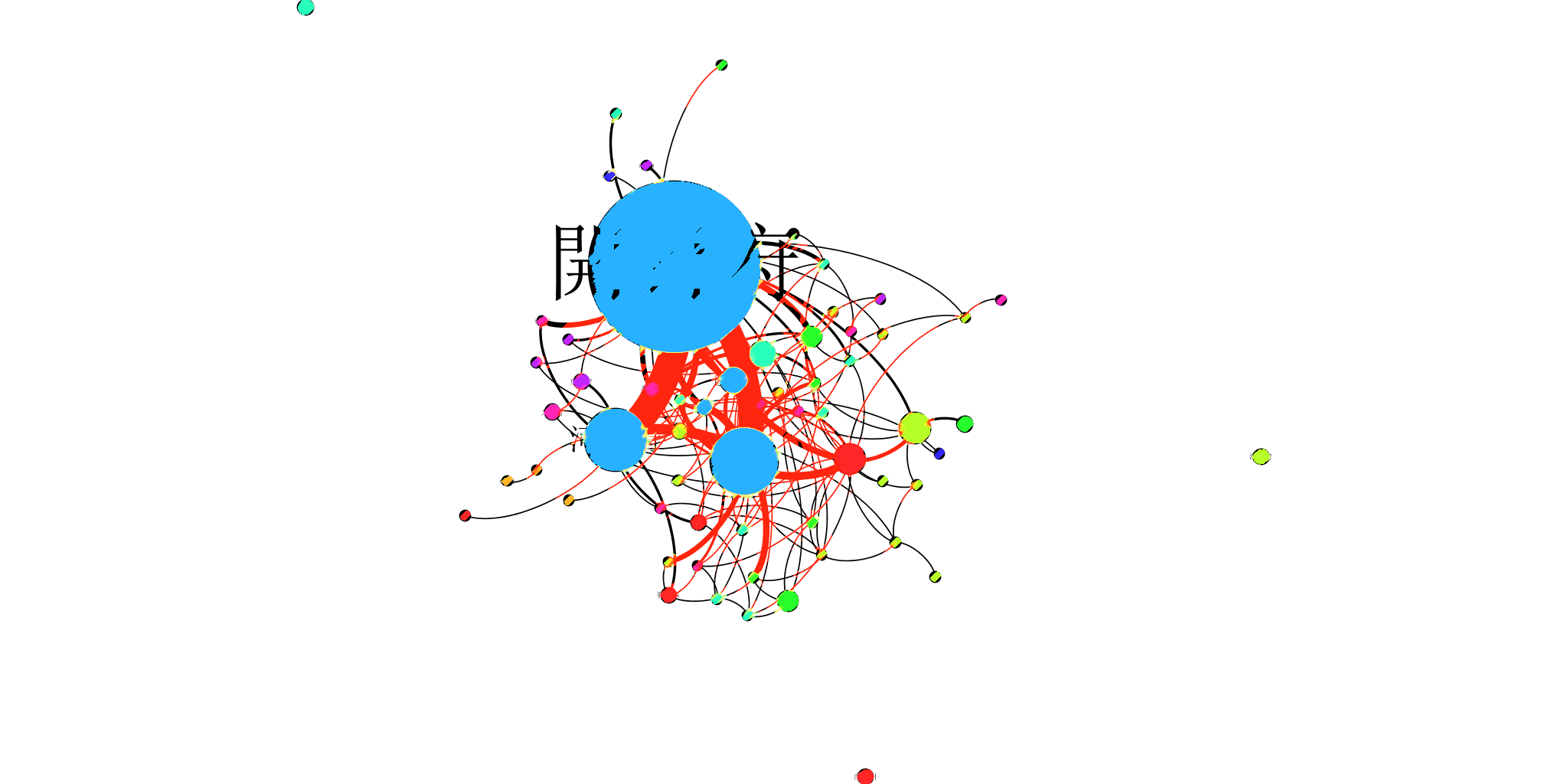 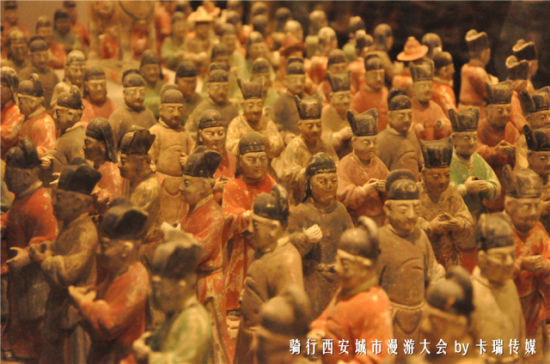 Song Chen 陳松, Bucknell University http://bucknell.academia.edu/songchen
Singapore, 
August 4, 2018
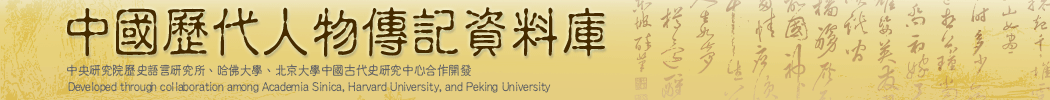 The China Biographical Database (CBDB)中國歷代人物傳記資料庫 (CBDB)
Contents and Data Structure 內容與數據結構
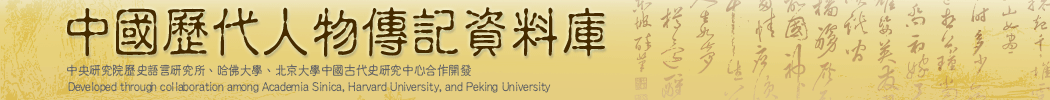 A Subset of the Data on Sima Guang:
有關司馬光的部分數據：
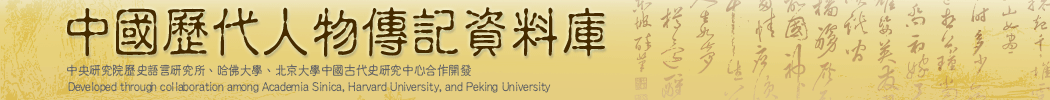 Reorganizing the Data on Sima Guang (First Version):
重新編排有關司馬光的數據（第一版）：
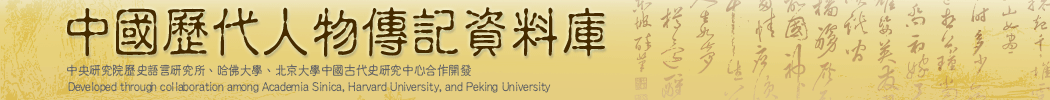 One can now sort on the separate columns:
現在我們可以按照不同欄位分別排序：
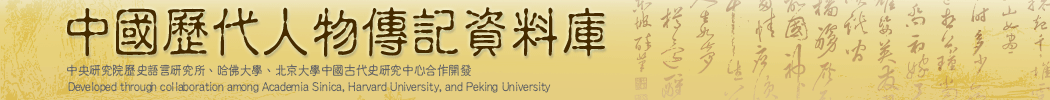 Relational Database:
關係型數據庫
Many Entities 多個實體People 人物
Offices 職官
Association Types 社會關係
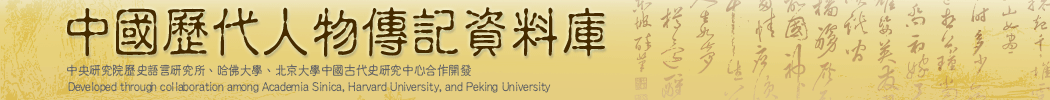 CBDB as a Relational Database:  Many Different Entities:
作為關係型數據庫的CBDB
多個不同實體
People (name, birth/death dates, etc.) 
 Associations
 Offices (name, begin/end dates, rank, etc.)
 Places (name, location, jurisdiction type, etc.)
 Texts (author, title, genre, etc.)
 Kinship
 Social Status (merchant, doctor, etc.)
 Possessions
 Events (?)
人物 (姓名、出生年月等)
社會關係
職官(官名、起止年月、品級等)
地址 (地名、方位、行政類別等)
著作 (作者、書名、部類等)
親屬關係
社會區分 (商人或醫生等)
財產
事件(?)
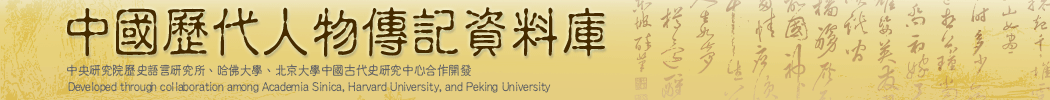 Entity Relations Modeling:Abstracting the features of the Biographical World實體關係建模：將傳記資料的特徵抽象化
Place地址
Offices職官
Person人物
Association Types社會關係
has an
擁有
is an 
是一種
has  a 
擁有
is  at 
位於
is a 
是一種
Association 社會關係資料
Postings 任官資料
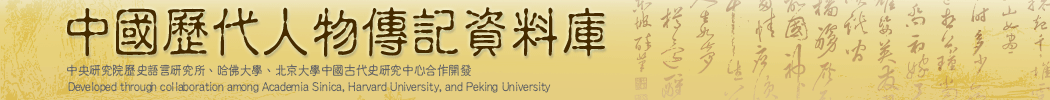 Removing Duplication in the Data on Entities
刪除數據中有關各個實體的重複信息
Postings Data  任官資料
Associations Data  社會關係資料
Reorganizing the Data (2nd Version):
重新編排數據（第二版）
Office Titles 官名
Postings Data
任官資料
People 人物
Associations Data
社會關係資料
Associations 社會關係
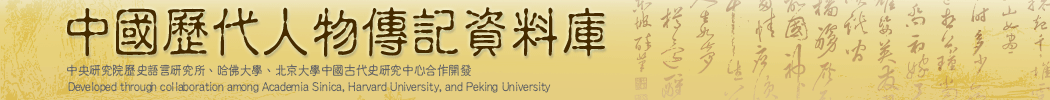 Second Advantage of Relational Databases:                “Data Normalization”
關係型數據庫之優點（二）：「數據規範化 」
Information about entities appears just once in the database.
Errors in information need to be corrected just once.
New information uses “table-look-up” about entities that reduces data-entry mistakes.
各個實體的信息在數據庫中僅出現一次。
對出錯的信息加以糾正時，只需糾正一次。
新增信息時，會查詢資料表添加有關各個實體的信息，故而減少了數據錄入時的出錯幾率。
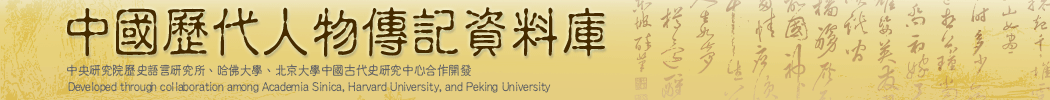 Second Advantage of Relational Databases:                “Data Normalization”
關係型數據庫之優點（二）：「數據規範化 」
People are entities. 
Their names are information about them. Misromanization (岑參 as “Cen Can”) needs to be corrected in just one place.
Inputters need not know how to romanize 岑參 since they will get his ID from the “PEOPLE” table.
每個人物都是一個實體。
其姓名則是有關這個實體的信息。
	因此，當一個人物的姓名的拼音出現錯誤時（如將「岑參 」 的拼音誤作 “Cen Can”），只需在一處加以修改即可。
輸入者無需知道「岑參 」的拼音為何，因為他們將從人物資料表中抓取他的ID編號。
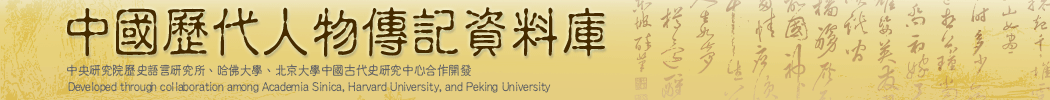 PEOPLE TABLE
人物資料表
Person ID
Name
姓名
Born
Died
Choronym ID 
Dynasty ID, etc
OFFICE TABLE
官名代碼表
Office ID
Office Name
官名
Office Type ID
POSTINGS TABLE
任官資料表
Person ID
Office ID
Address ID
Start Date
End Date
Post Type ID
ADDRESS TABLE
地名代碼表
Address ID
Place Name
地名
Admin Unit ID, etc.
BIOGRAPHY ADDRESS TABLE
地址資料表
Person ID
Address ID
Address Type ID 
Start Date
End Date
Linked Tables Based on the Entity-Relations Model
基於實體關係模型建立起的相互關聯的資料表
Sima(1) Guang 司馬光. 1019-1086.   
                            Offices                            1059 度支勾院 Budget Auditor                            1085 門下侍郎                                      Executive of the Chancellery                            1086 左僕射兼門下侍郎                                      Left Executive, Dept of Ministries
Employment   1 office: finance    2 office: state council
Entry 入法:    蔭yin        進士 jinshi
Places    Basic Affiliation      Yongxing 永興,            Shan 陝,                Xia Xian 夏縣 0-0
Alternate Names     Junshi 君實 Capping Name           Wenzheng Gong 文正公 Posthumous Name                Sushui Xiansheng 涑水先生 Other                   Yufu 迂夫 Style Name                         Yusou 迂叟 Style Name
Data on people in a relational database is in the interaction between entities (person, place, etc.)在關係型數據庫中，人物的數據資料存在於各種實體（人物、地址等）的互動之中。
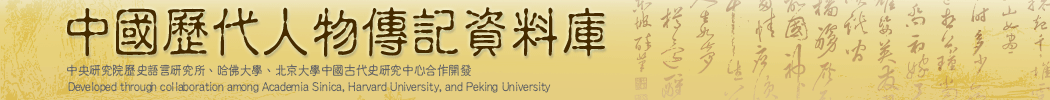 Third Advantage:  Relational databases greatly facilitate searches in looking at the interaction of entities:優點（三）：關聯型數據庫極大地方便了對不同實體的交叉檢索
  (1) Searching single tables
查詢單張資料表
Sima(1) Guang 司馬光. 1019-1086.   
                                                                                           Offices                                                                                  1059 度支勾院 Budget Auditor                                                                                  1085 門下侍郎                                                                                            Executive of the Chancellery                                                                                  1086 左僕射兼門下侍郎                                                                                            Left Executive, Dept of Ministries
Entry:    yin     jinshi
Employment   1 office: finance    2 office: state council
Places    Basic Affiliation      Yongxing 永興,            Shan 陝,                Xia Xian 夏縣 0-0
Alternate Names     Junshi 君實 Capping Name           Wenzheng Gong 文正公 Posthumous Name                Sushui Xiansheng 涑水先生 Other                   Yufu 迂夫 Style Name                         Yusou 迂叟 Style Name
Looking at data on office holding查看有關任官情況的數據
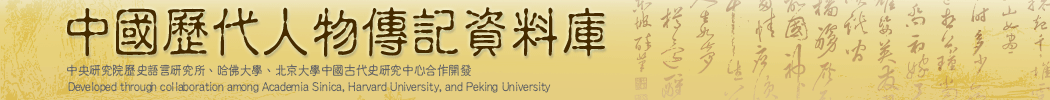 (1) Biographical data are coded and stored in tables.傳記資料以代碼的形式存儲於資料表中。
BIOG_MAIN
 Biography Addresses 
 Alternate Names
 Writings
 Postings
 Mode of Entry into Government
 Kinship
 Associations
 Social Status
 Possessions
 Events
基本資料
地址資料
別名資料
著述資料
任官資料
入仕途徑
親屬資料
社會關係資料
社會區分資料
財產資料
事件資料
Data tables are linked to each other via Person IDs.
這些資料表通過人物代碼關聯起來。
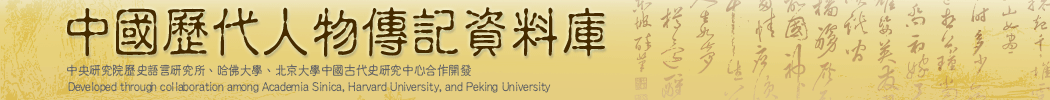 (2) Codes are described by other tables.代碼的內容可以通過其他資料表加以描述。
Each code represents a distinct entity. 
The meaning of each code is explained in Chinese and English in code tables. 
Each code may be classified under different types (and subtypes).
Supplementary information may be provided for a code in additional tables.
每個代碼代表一個實體。
每個代碼的意涵在代碼表中用中、英文分別予以描述。
每個代碼可以被劃分入不同的類別（以及子類別）。
數據庫還可以通過其他資料表為代碼補充額外的信息。
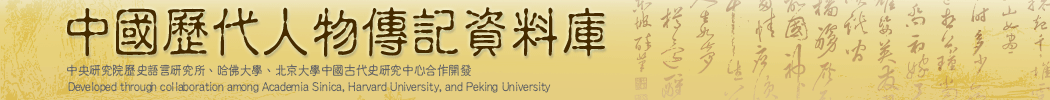 Example: A Subset of Data on Sima Guang
示例：有關司馬光的部分數據
Postings Data
任官資料
Offices 官名
People 人物
Associations Data
社會關係資料
Associations 社會關係
Parents, grandparents, great-grandparents
The subject failed the exams and never entered office. Otherwise, his official career would go here.
Age of death
Name and alternate name of the subject
daughter and her husband
native place
Site of Burial
Year/month/day of death
legend of family origin
Sons, and their degrees and current office titles
The “Data Repository” Approach
“Factoids” in biographical texts
Regular Expressions and Pattern Search
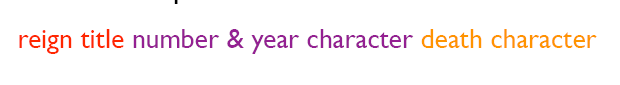 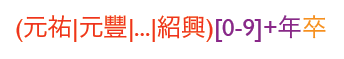 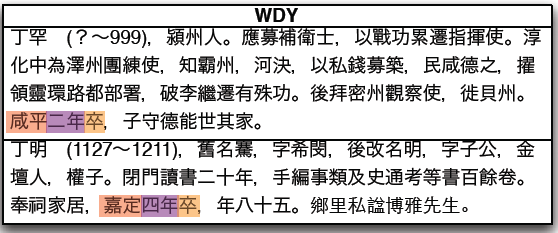 23
Data Mining and Extraction
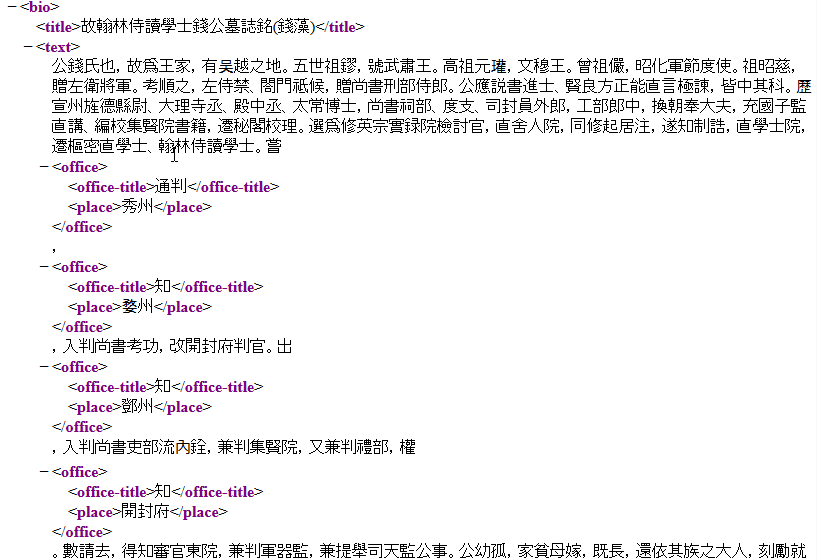 Find: (知)(陳留|雍邱|封邱|中牟|…|寧陵) 

Replace with: <office><office-title>\1</office-title><place>\2</place></office>
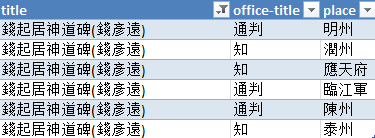 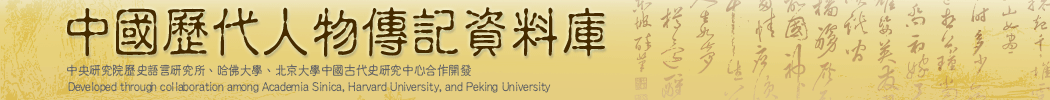 Data Integration and Multi-Point Data Access
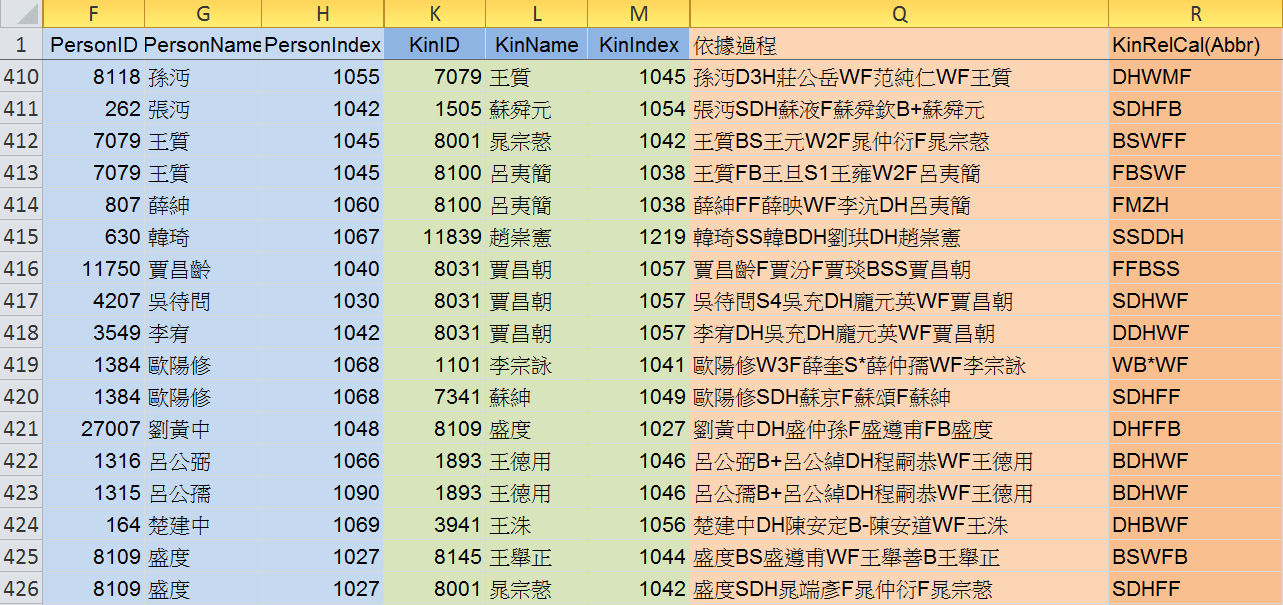 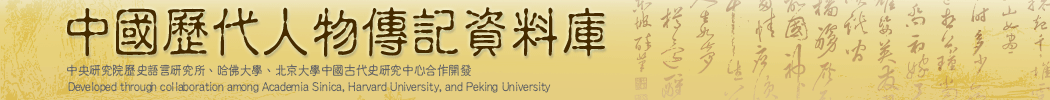 Recursive Queries on Network Data
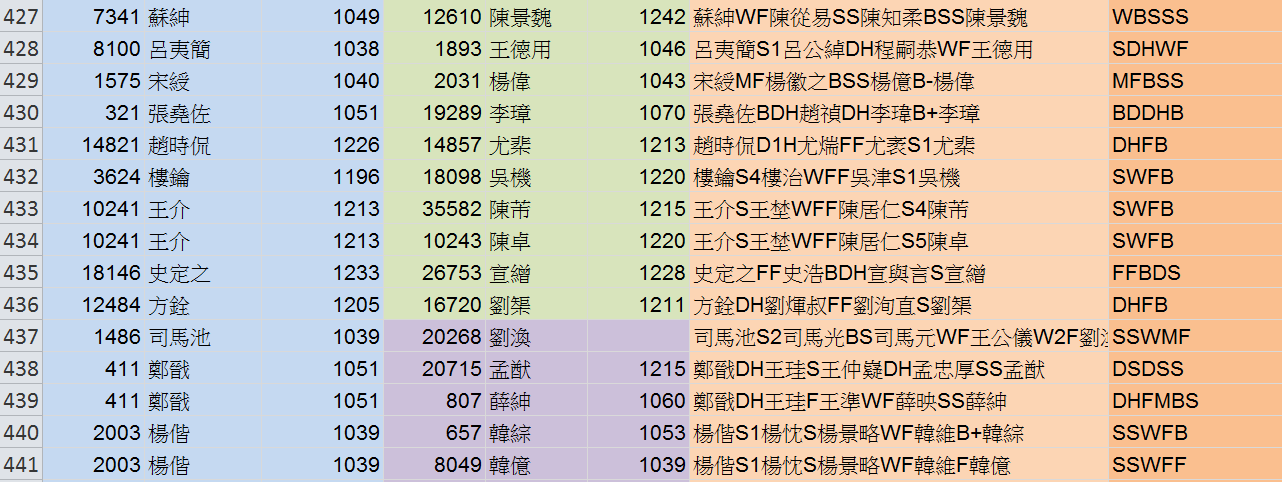 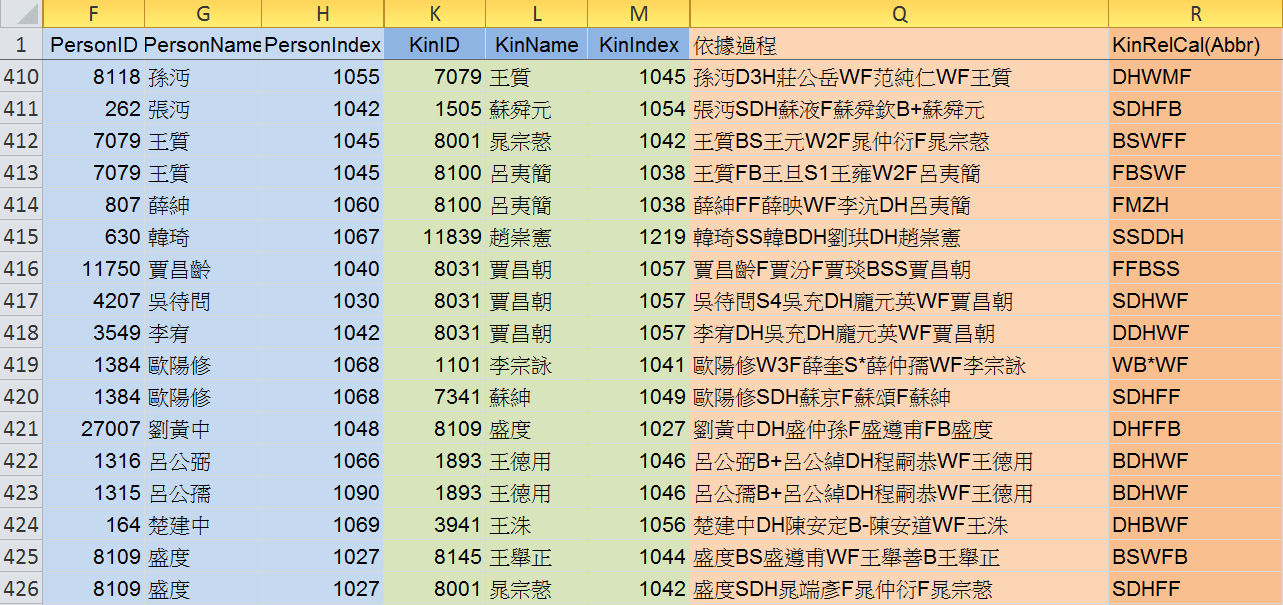 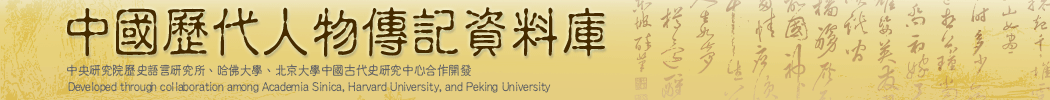 翰林侍讀學士朝散大夫尚書右司郎中集賢殿修撰中都縣開國伯食邑八百户護軍賜紫金魚袋特贈左諫議大夫呂公墓誌銘
Network Data Integration
魯國公贈太尉中書令王公行狀
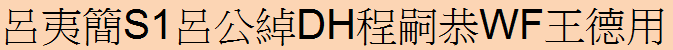 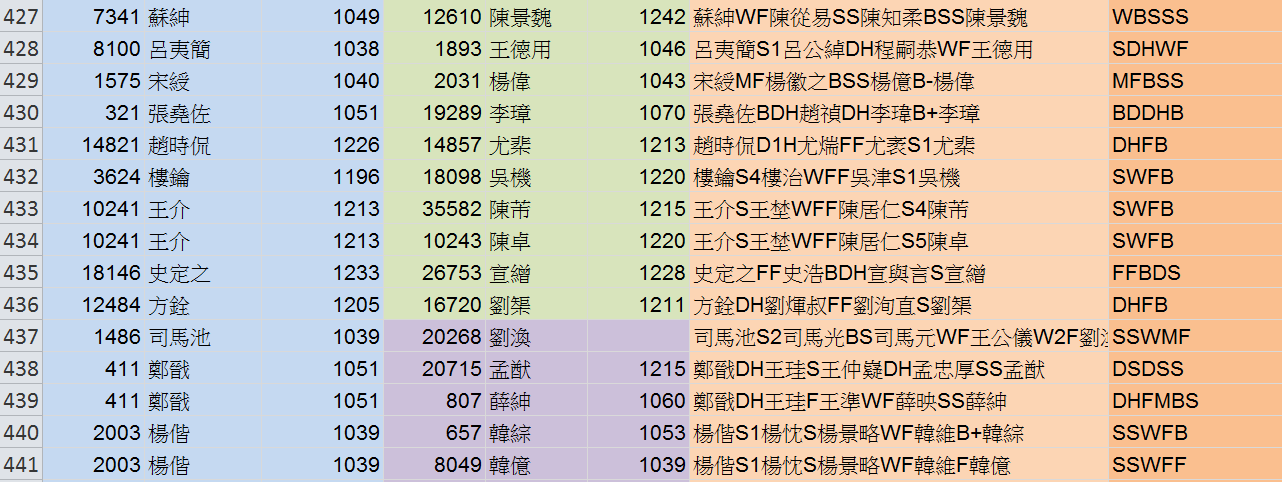 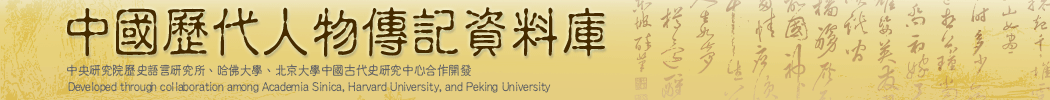 Prosopography and Network Analysis
群體傳記學和網絡分析法
Prosopography 群體傳記學
'Prosopography’ is the investigation of the common background characteristics of a group of actors in history by means of a collective study of their lives. The method employed is to establish a universe to be studied, and then to ask a set of uniform questions – about birth and death, marriage and family, social origins and inherited economic position, place of residence, education, amount and source of personal wealth, occupation, religion, experience of office and so on. The various types of information about the individuals in the universe are then juxtaposed and combined, and are examined for significant variables. They are tested both for internal correlations and for correlations with other forms of behaviour or action. 
			
			-- L. Stone, ‘Prosopography’, in F. Gilbert and S. Graubard 		eds., Historical Studies Today (New York, 1972).
群體傳記學 (Prosopography)
「群體傳記學」 為透過對一群人之生平作集體性研究，而對這群歷史人物之共同背景特徵所作的探討。其採用的方法為建立一個研究的場域 (a universe to be studied)，然後詢問一組統一化的問題---關於出生與死亡，婚姻與家庭，社會出身與其繼承的經濟地位，居住地，教育，個人財富之數量與來源，職業，宗教，公職經驗等等。然後將身處此一場域之所有個人的各種類型資訊並列與結合，檢查其重要的變數。研究者測試這些資訊的內在相關性，以及其與其他行為與行動模式的相關性。(L. Stone, 'Prosopography', in F. Gilbert and S. Graubard eds., Historical Studies Today (New York, 1972)
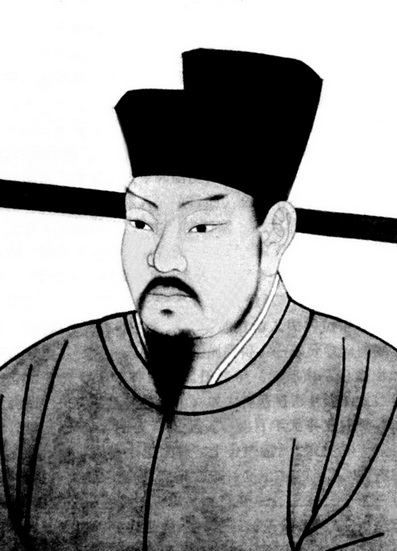 Li Bai  李白 
(701-762)
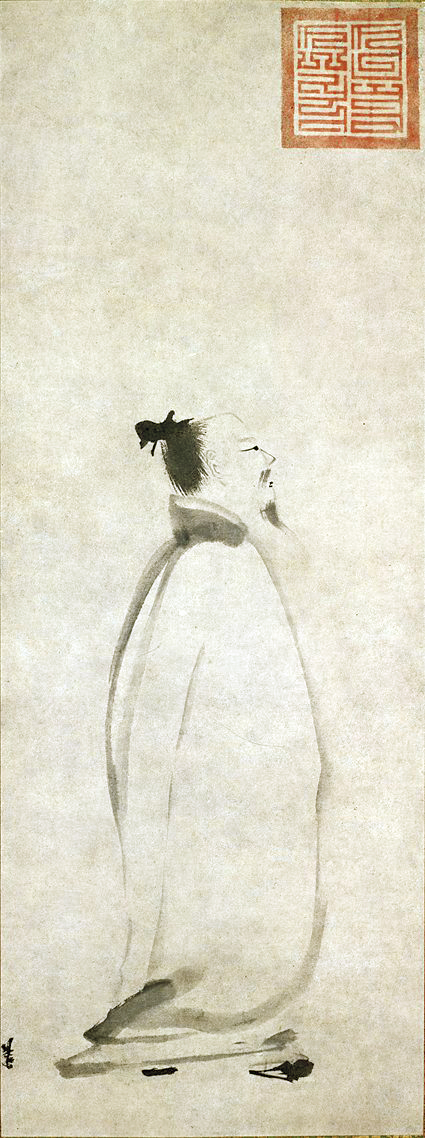 Zhu Xi 朱熹
(1170-1200)
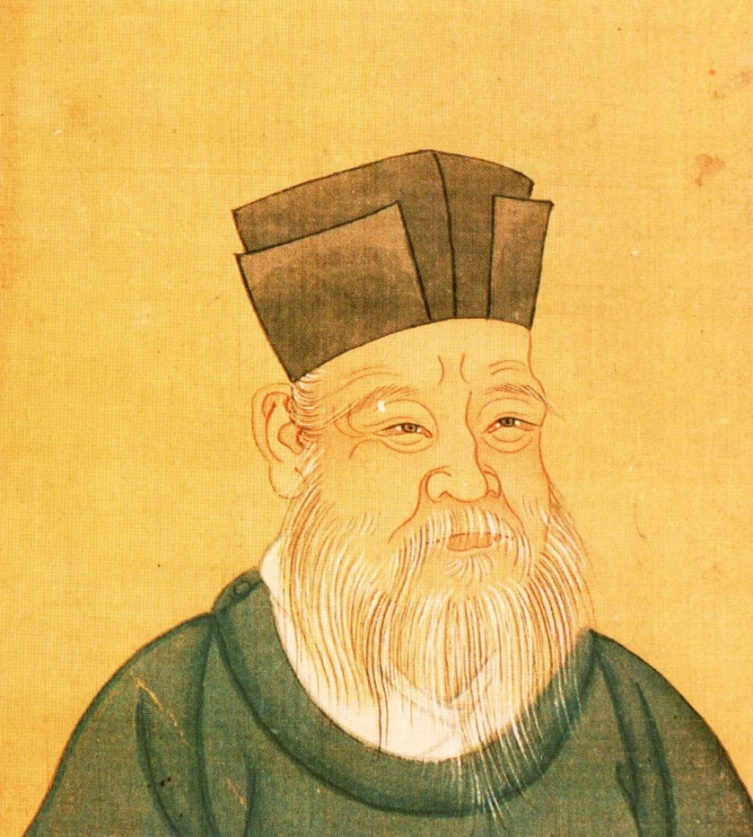 Wang Anshi 王安石 
(1021-1086)
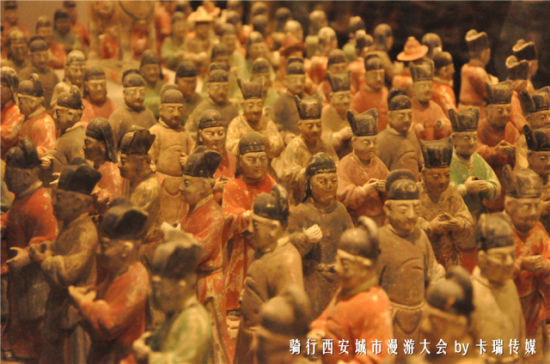 PROSOPOGRAPHY
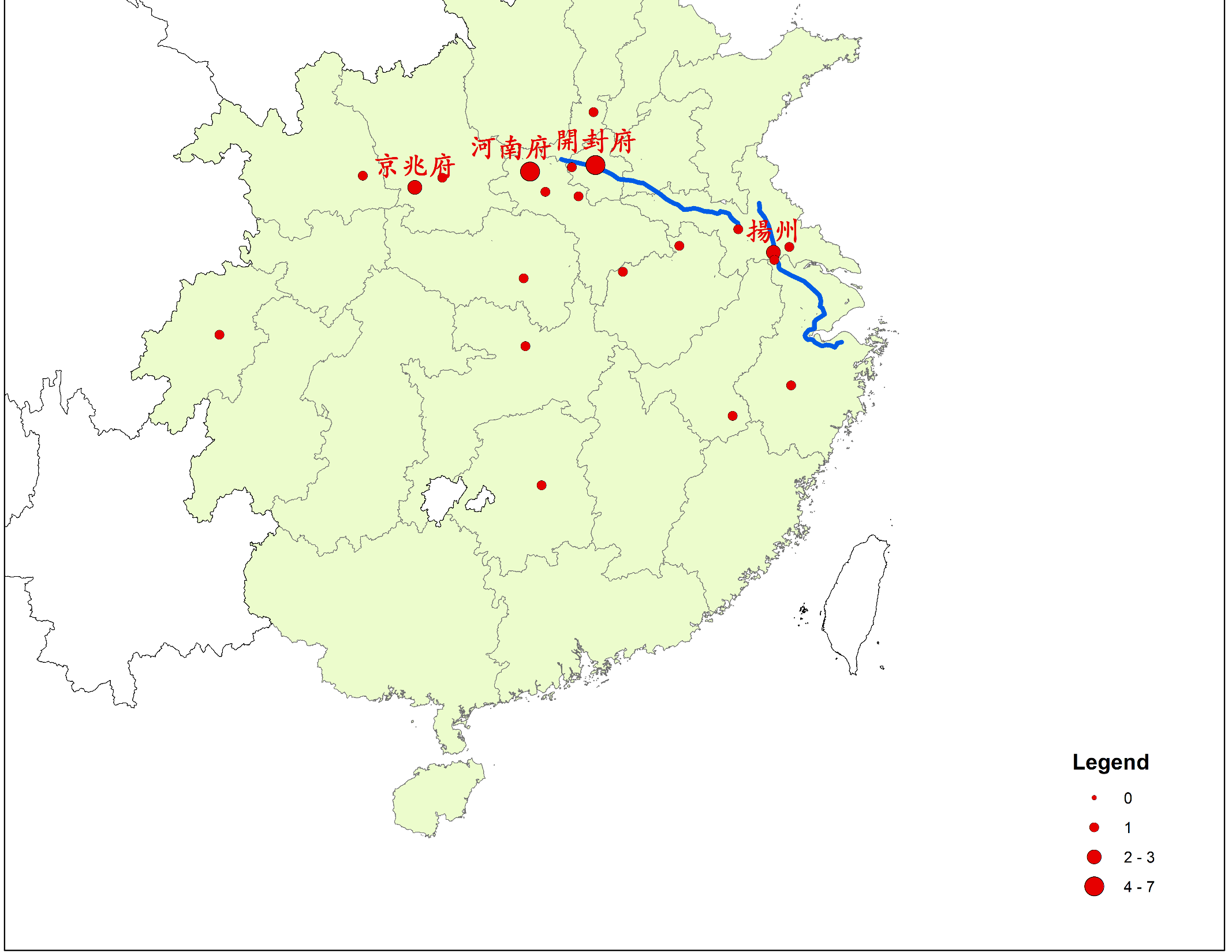 Burial Sites of Sichuanese Official Families,
Established Prior to 1090
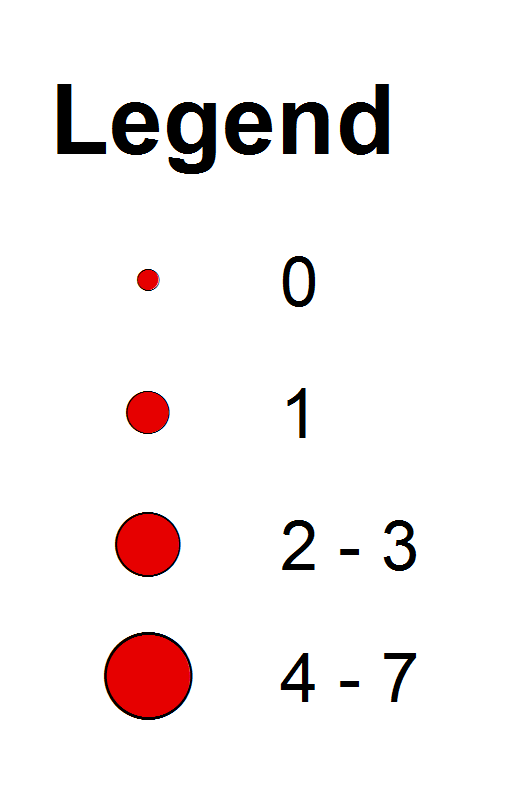 Burial Sites of Sichuanese Official Families,
Established After 1090
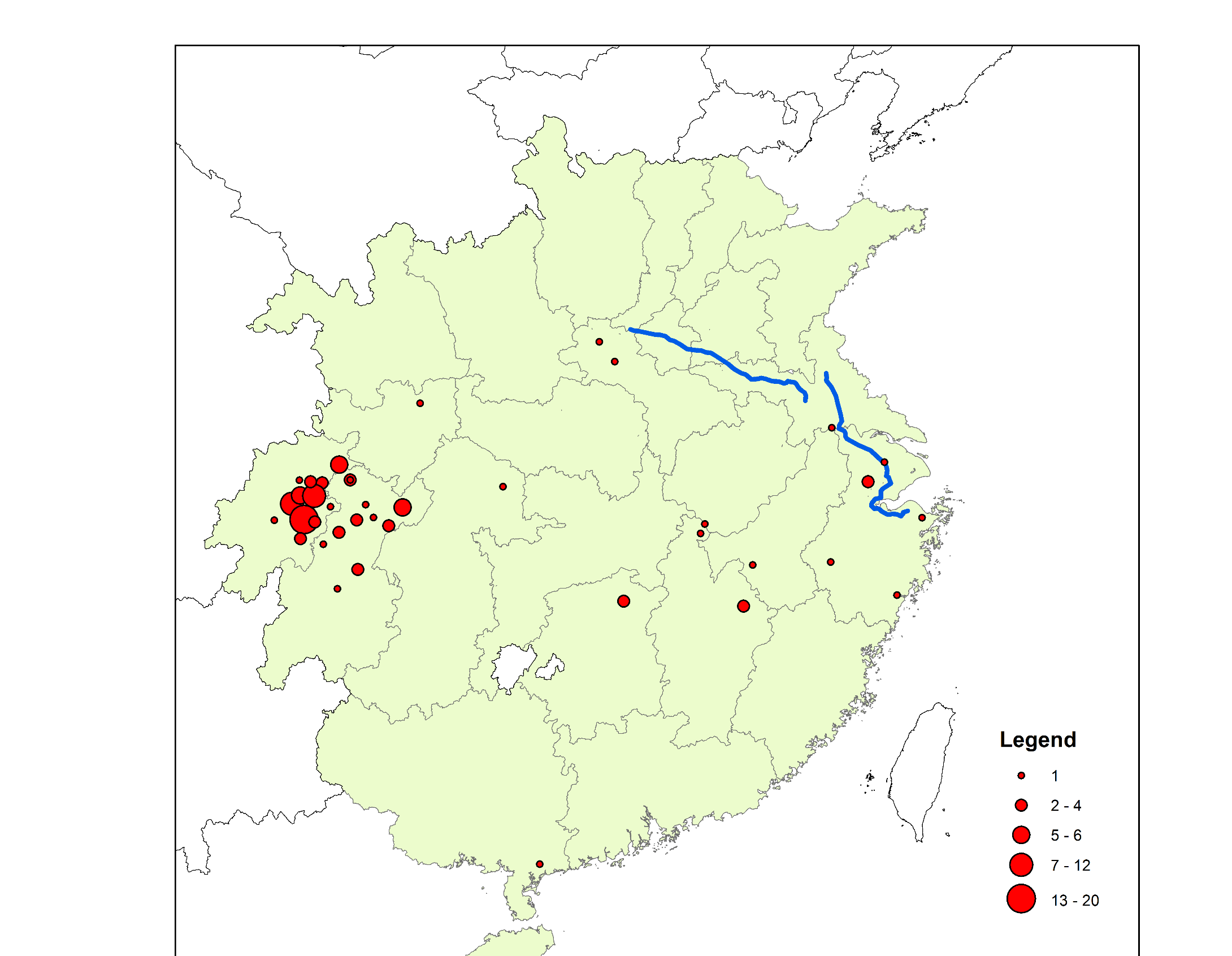 Burial Sites of Sichuanese Official Families,
Established After 1090
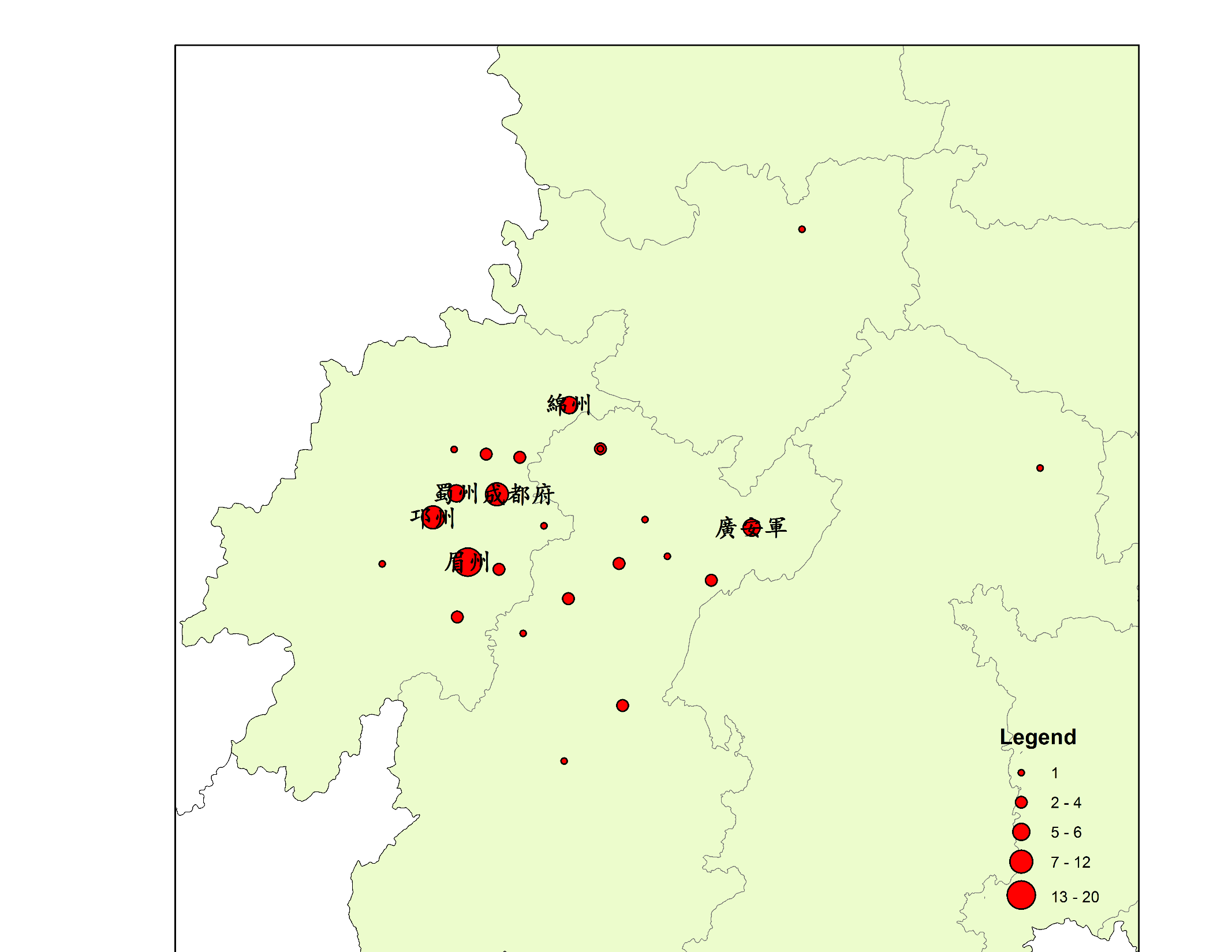 Local Appointments of Sichuan Men, by Year of Entry into Government

		965-1019					     1020-1059
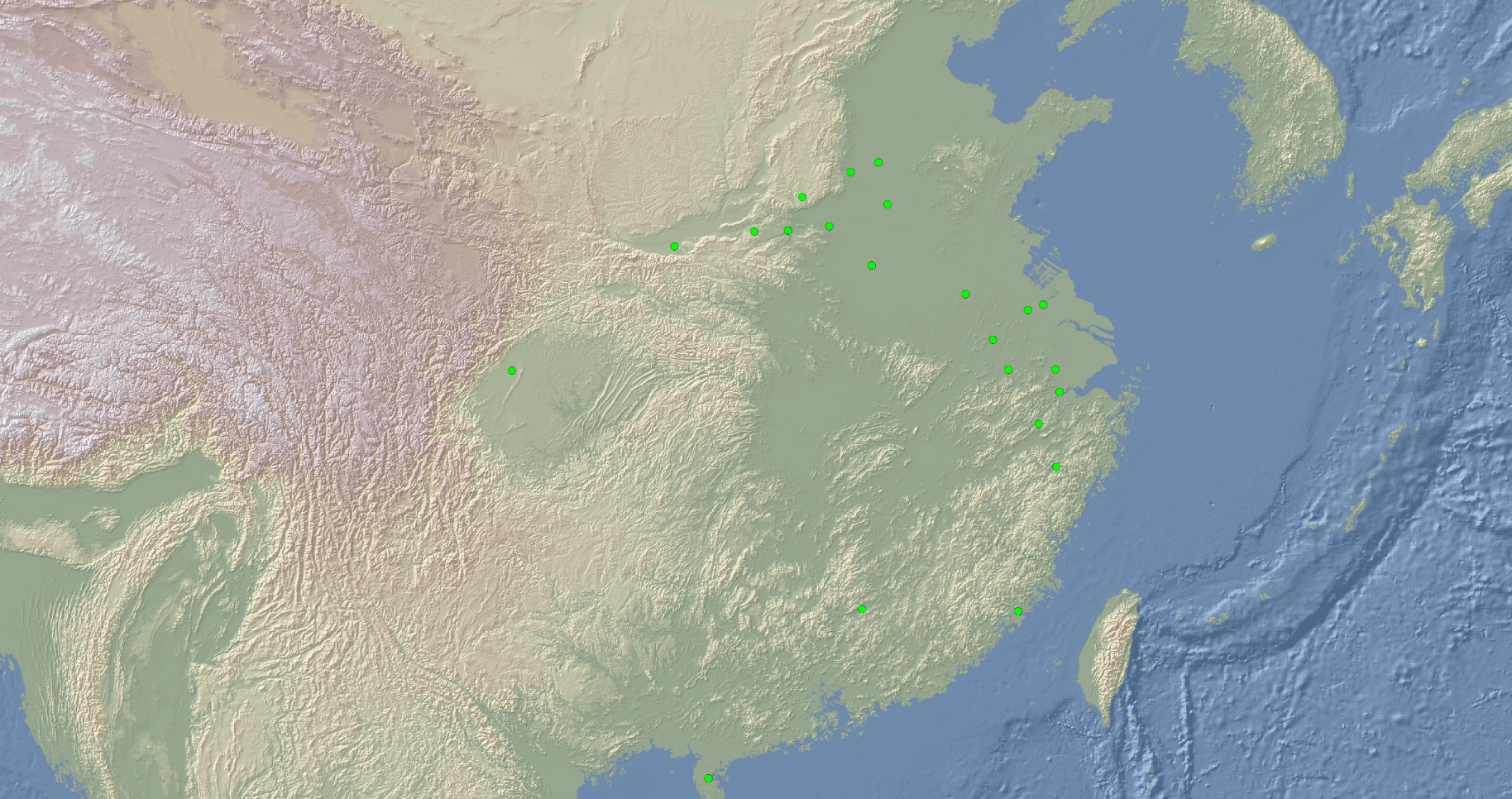 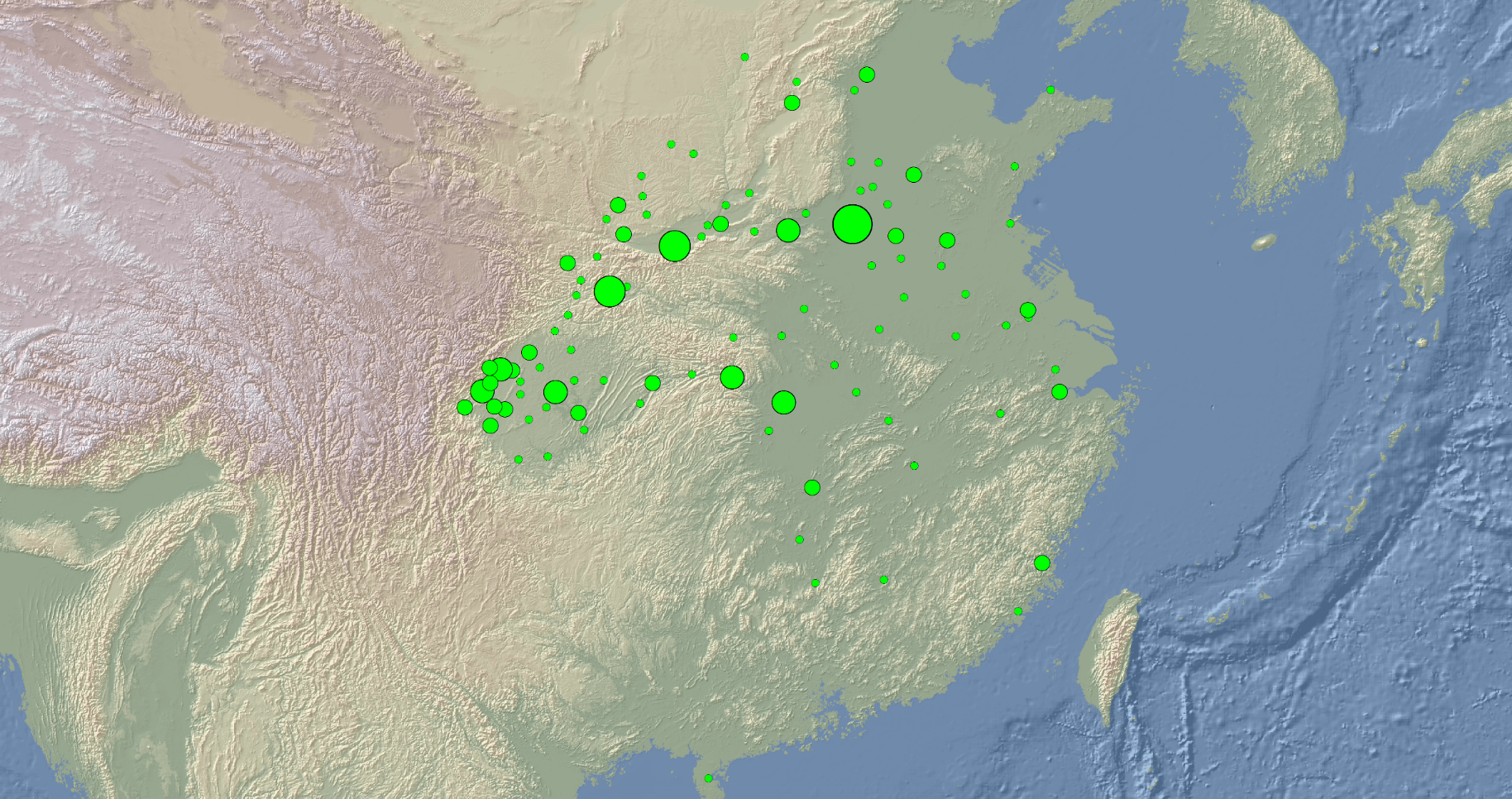 [Speaker Notes: Sichuan Careers]
Local Appointments of Sichuan Men, by Year of Entry into Government

		1060-1127					     1128-1241
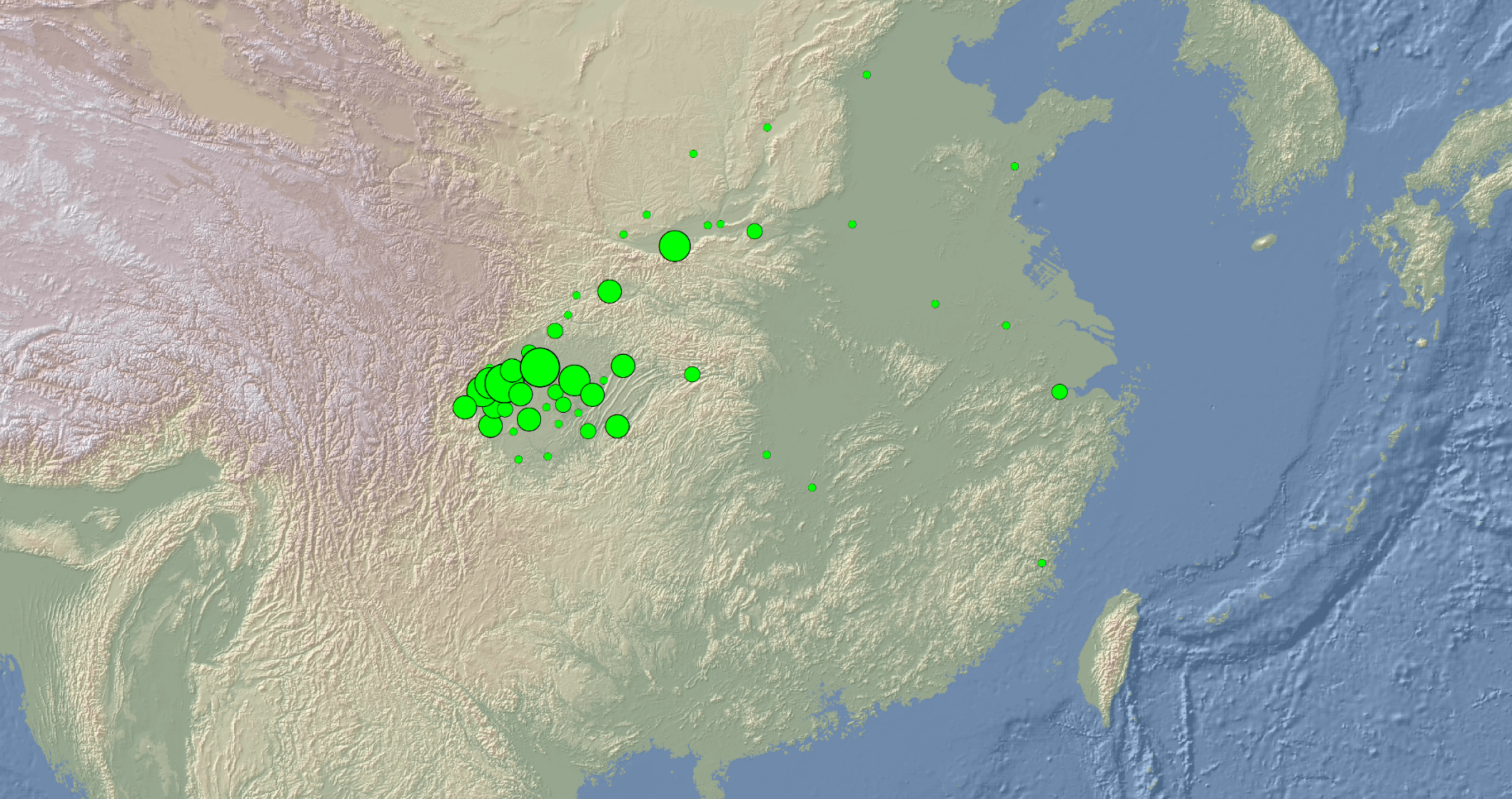 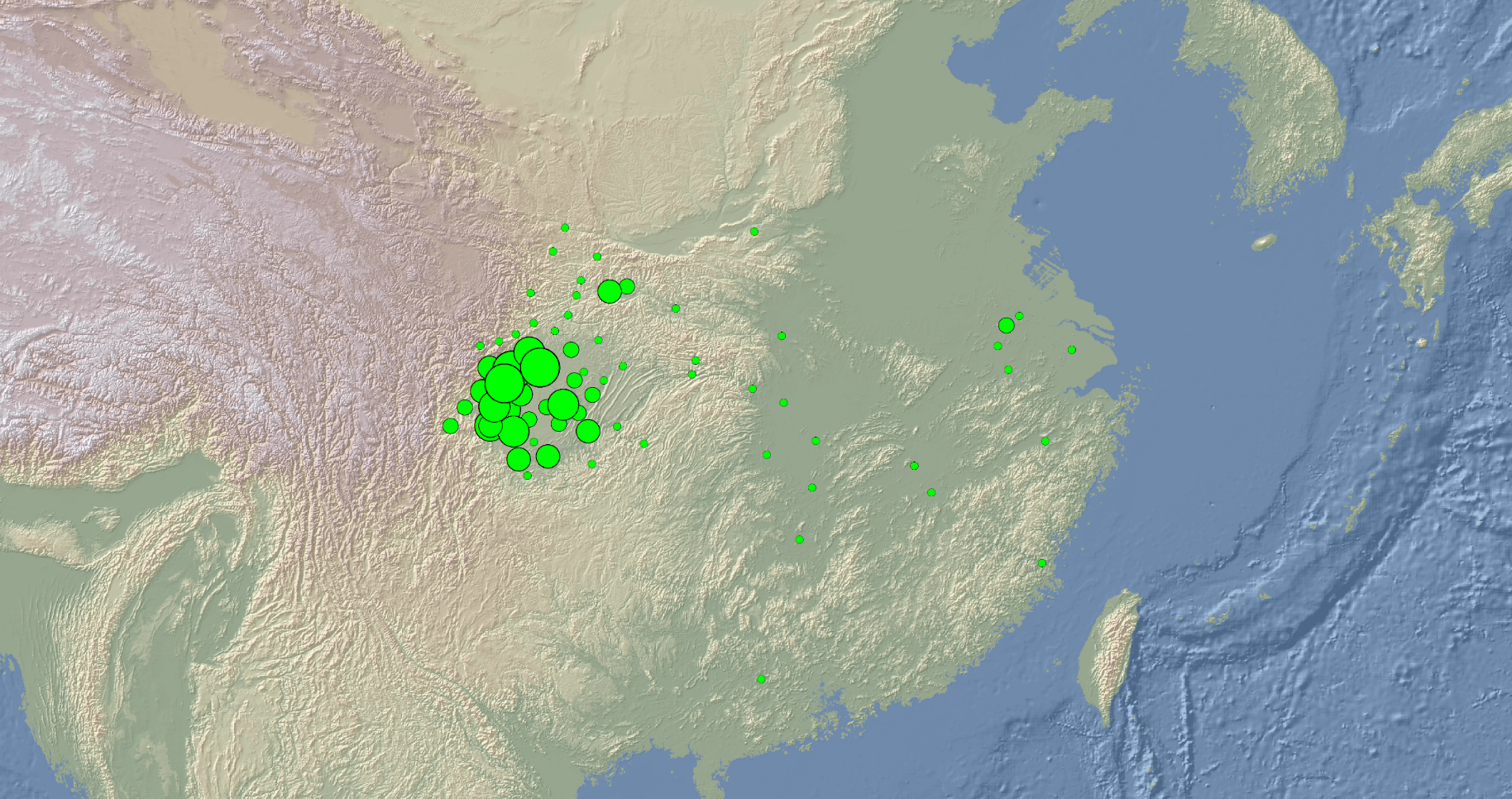 [Speaker Notes: Sichuan Careers]
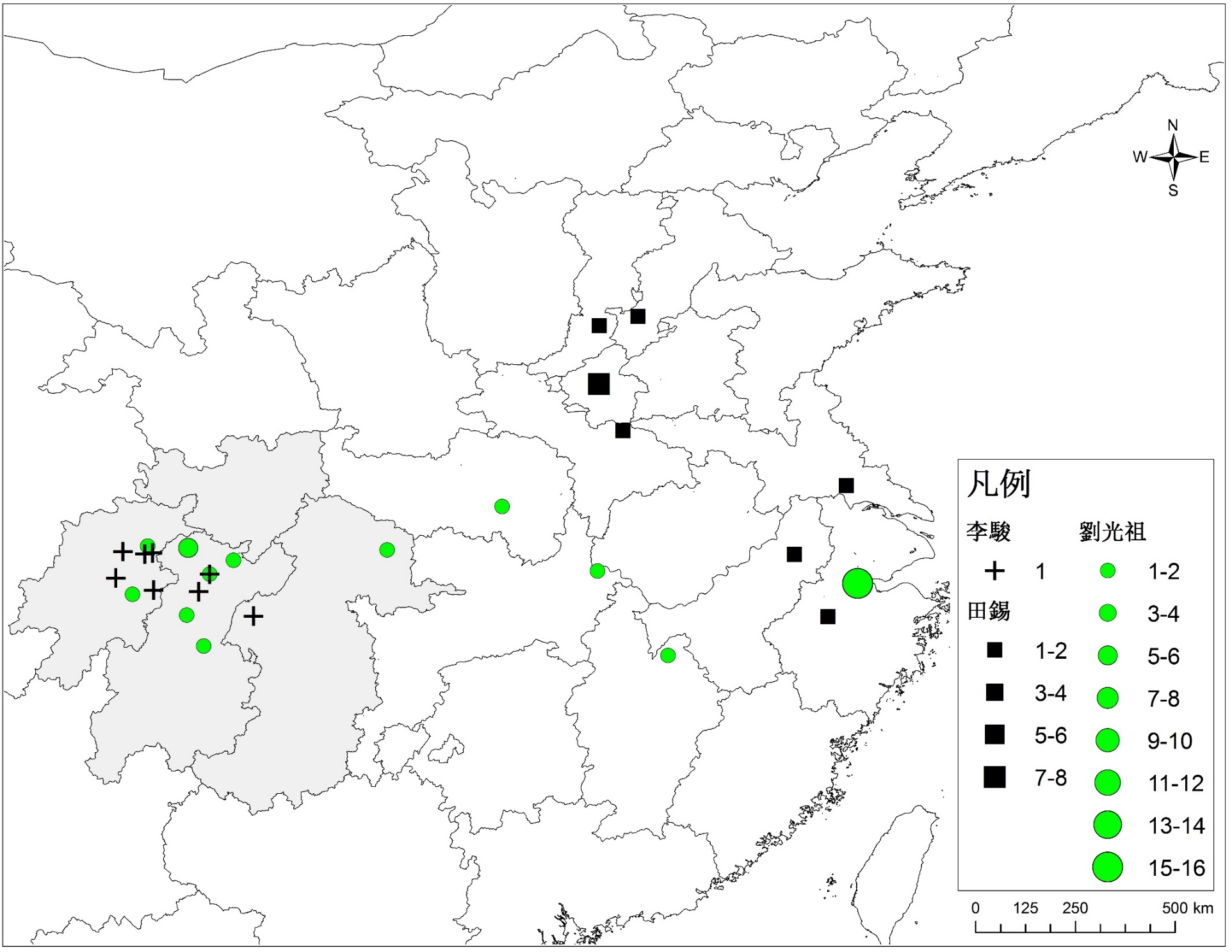 Network Analysis as a Worldview
From individual essences  to structure of patterned interrelationships
	從每個人物的自身的特質、所屬的社會階層或政治團體    轉向    由各個人物彼此之間的聯繫構建起來的社會結構

From internal forces of individual social actors to empowering/constraining structural forces 
	從每個歷史行為人自身的內在力量    轉向  社會的結構性因素對個人行動賦予的力量或施加的約束
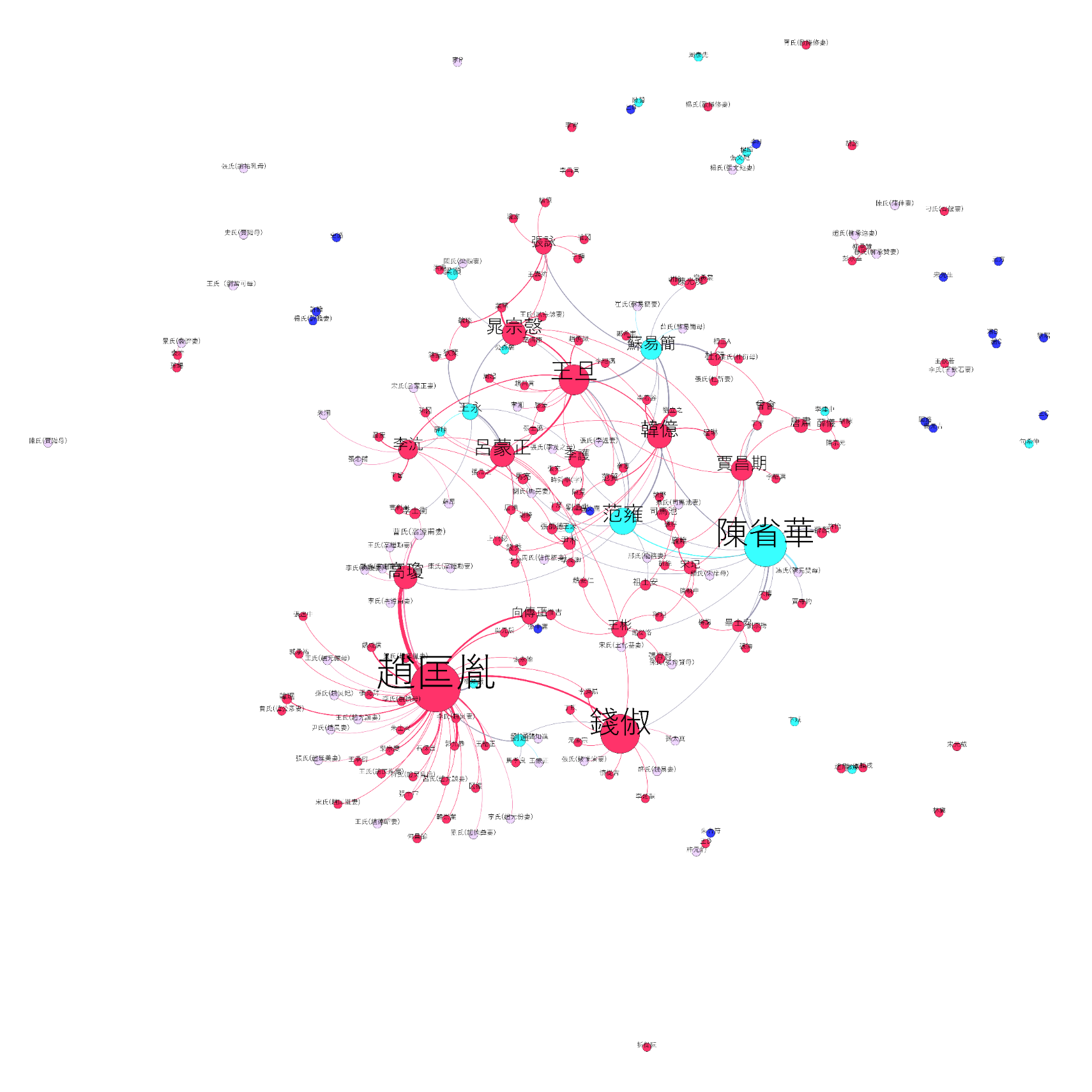 Marriage Networks of Officeholding Descent Groups before 1050
Sichuanese Descent Groups

      Sichuanese Emigrants

      Non-Sichuanese Families

      Regional Origin Unknown
Each node represents a patrilineal descent group, with its size based on betweenness centrality. 
Colored by the regional origin of the descent group.
Marriage Networks of Officeholding Descent Groups before 1050
(Sichuan Families Only)
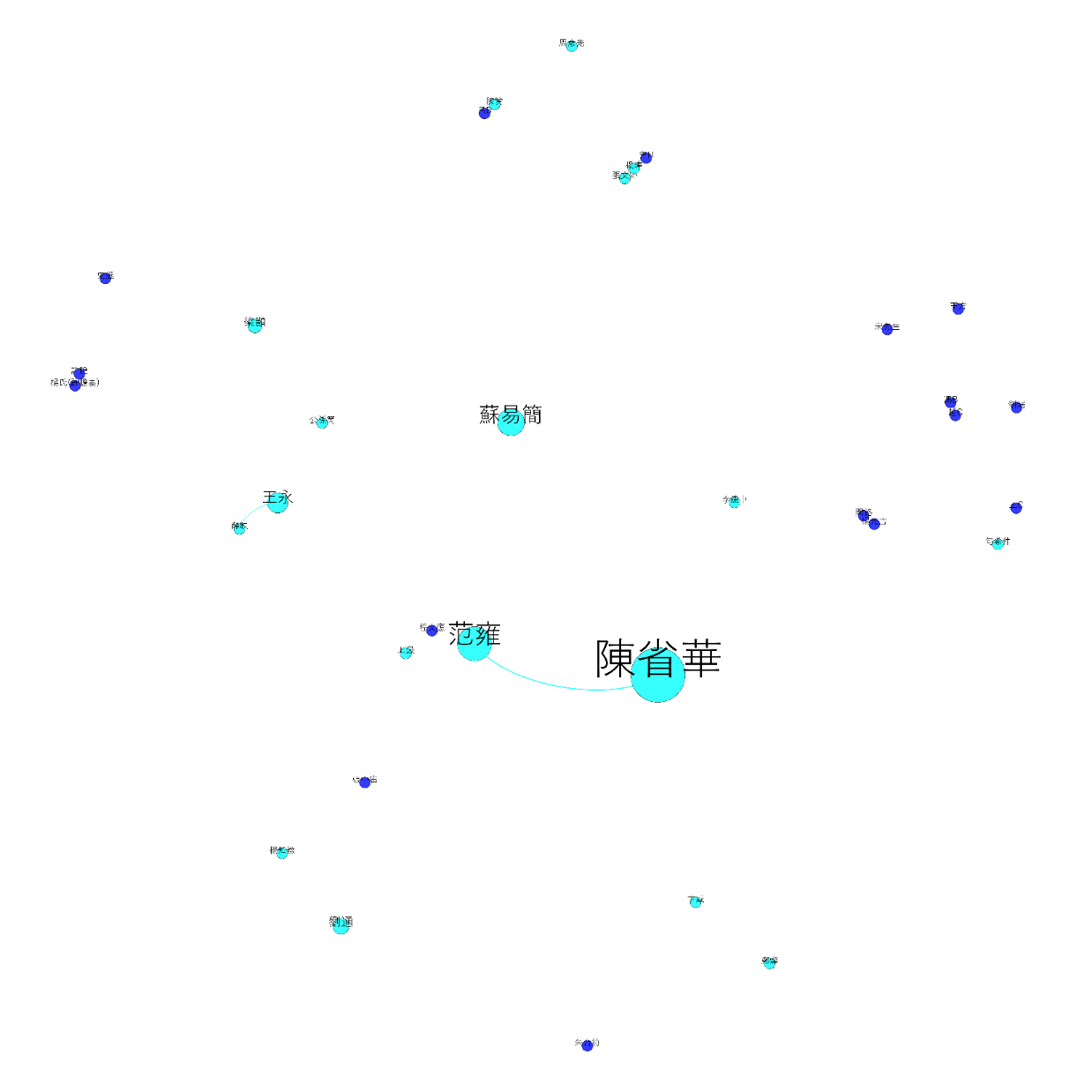 Sichuanese Descent Groups

      Sichuanese Emigrants
Each node represents a patrilineal descent group, with its size based on betweenness centrality. 
Colored by the regional origin of the descent group.
[Speaker Notes: )]
Marriage Networks of Officeholding Descent Groups before 1050

Resolution = 1.0
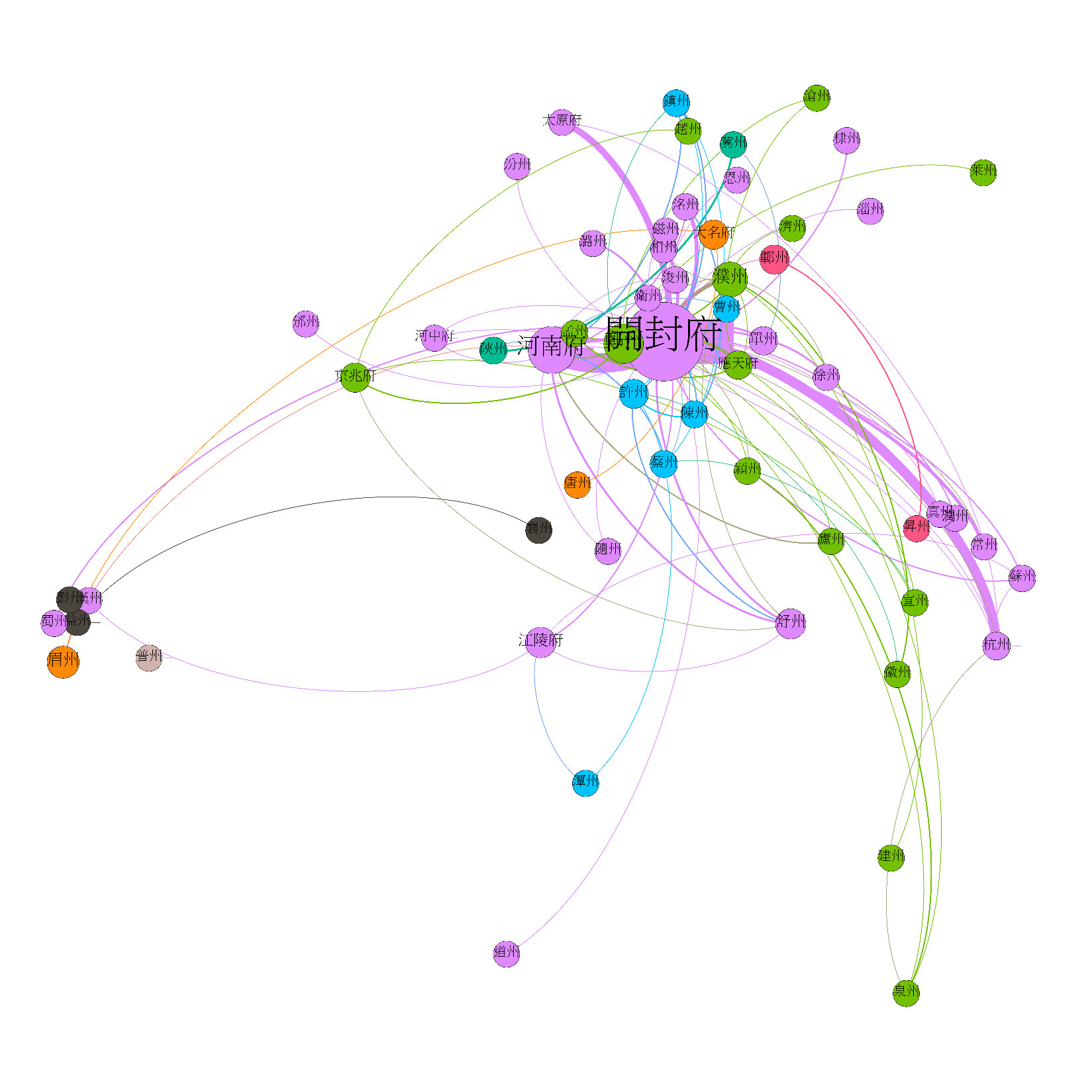 Each node represents a place of origin., with its size based on betweenness centrality. Colored by modularity class.
[Speaker Notes: )]
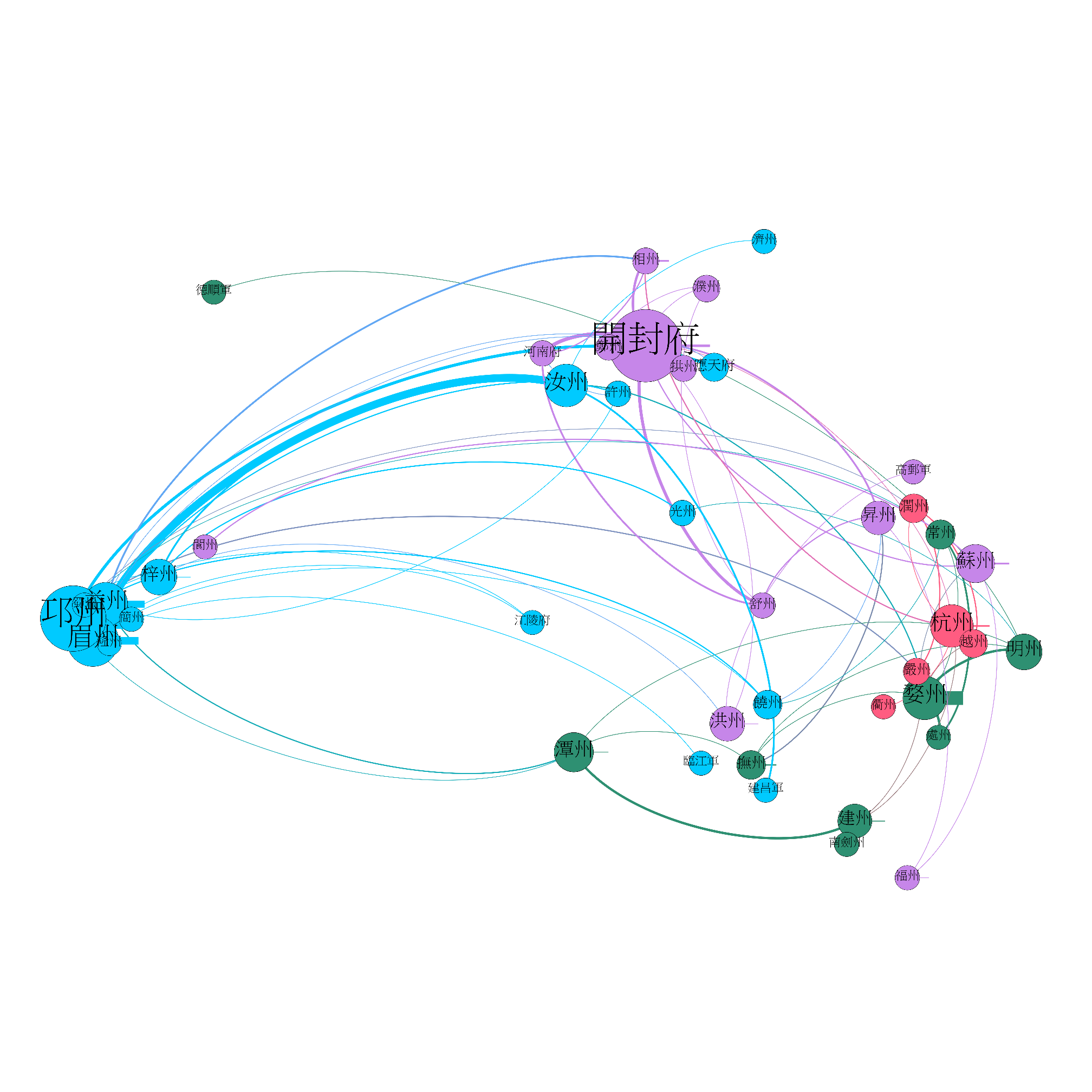 Marriage Networks of Officeholding Descent Groups After 1128

Resolution = 2.0
Each node represents a place of origin., with its size based on betweenness centrality. Colored by modularity class.
[Speaker Notes: )]
Marriage Networks of Officeholding Families 
Sichuan, Song Dynasty
Each node represents a prefecture, positioned according to its longitude and latitude. Size of a node and thickness of a line based on instances of intra- and inter-prefectural marriages documented.
Marriage Networks of Non-Officeholding Families 
Sichuan, Song Dynasty
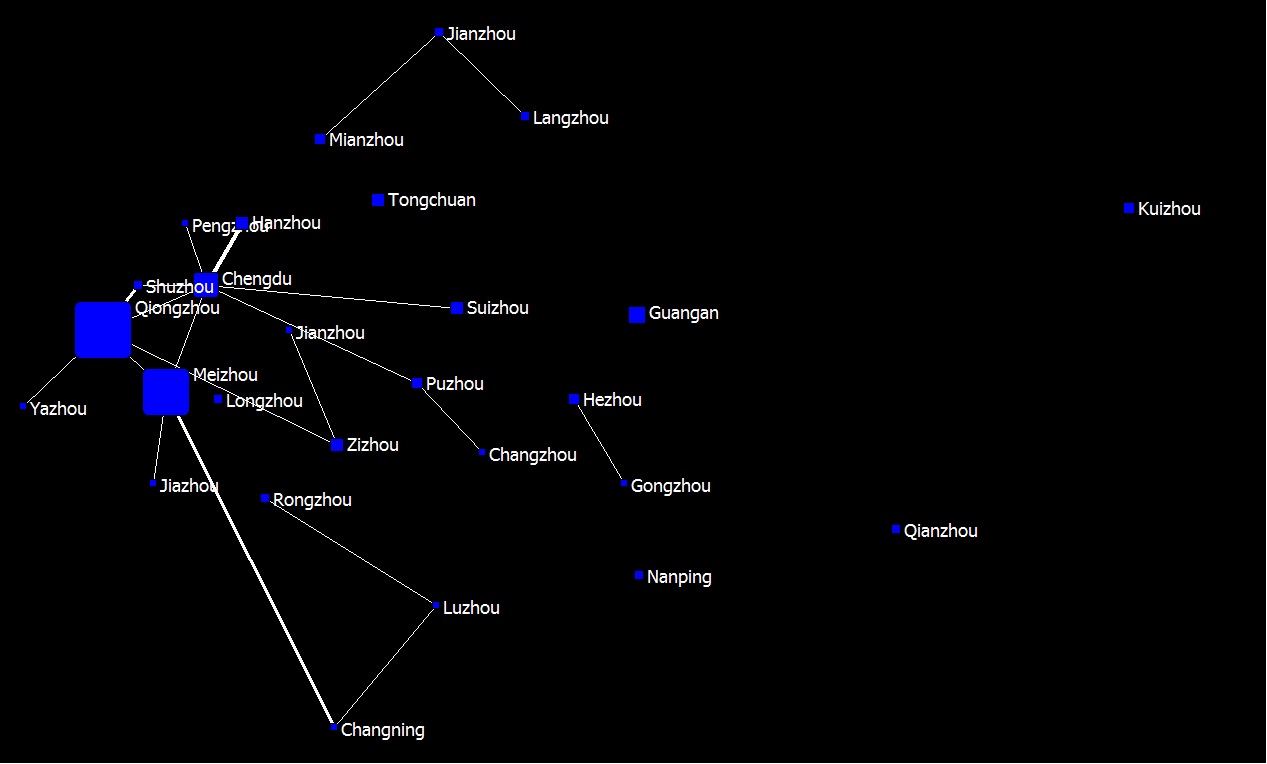 Each node represents a prefecture, positioned according to its longitude and latitude. Size of a node and thickness of a line based on instances of intra- and inter-prefectural marriages documented.
Regional Origins of Prefects, 1210-1219
Regional Origins of Prefects, 1040-1049
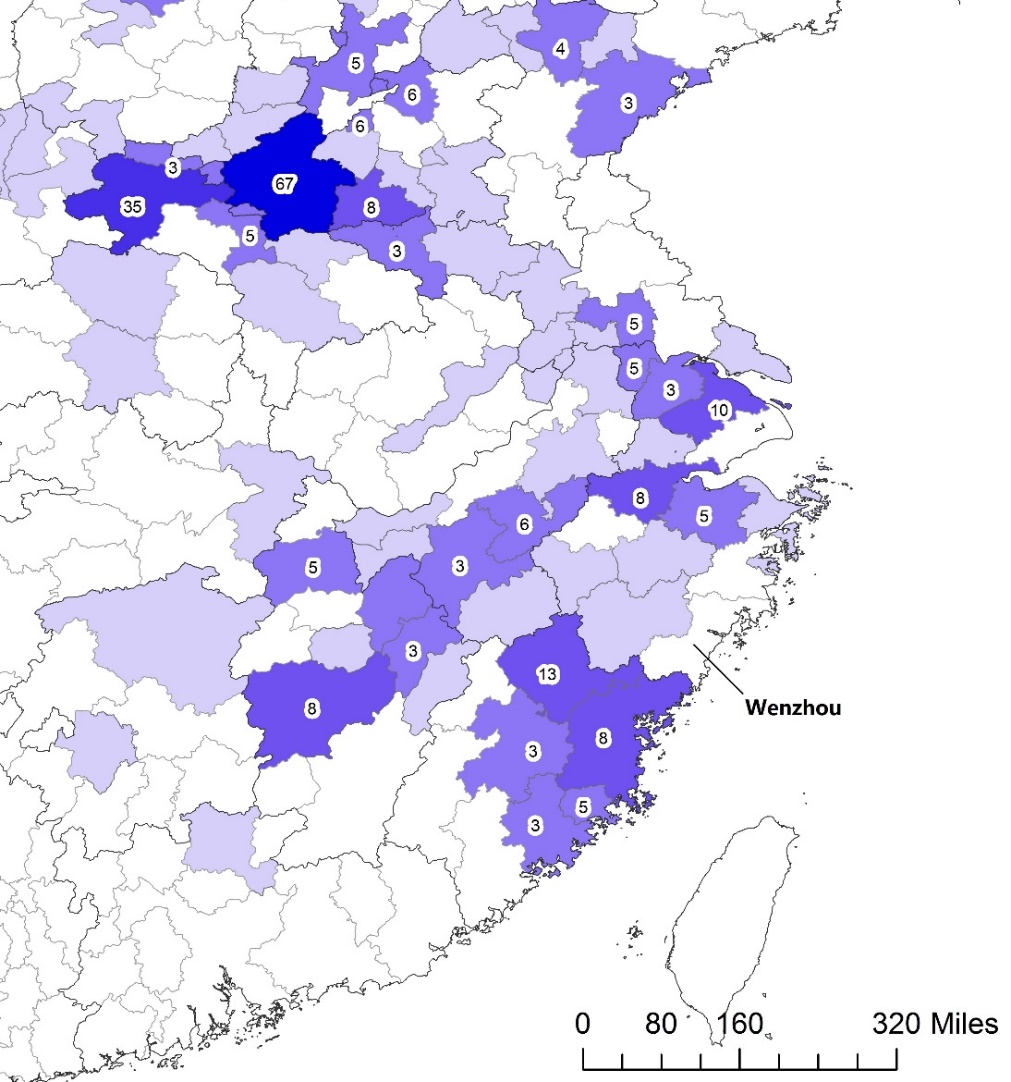 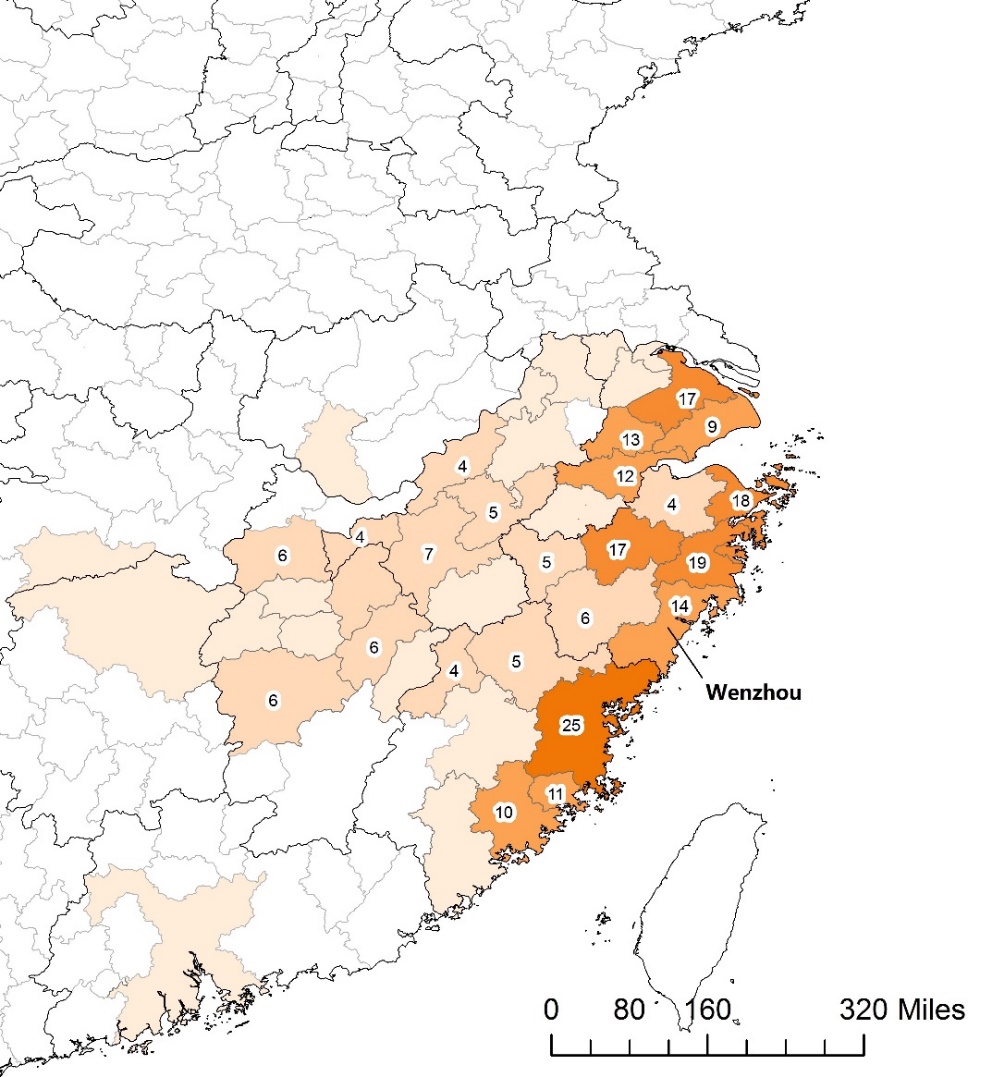 Taizhou
Taizhou
[Speaker Notes: They show significant differences in the geographical pattern of political success. Obviously, no prefects in the 1210s hailed from the north… which is not surprising, since the Song lost the northern territory to the Jurchens. The remarkable achievements in the 1210s were registered by men from Taizhou and Wenzhou. Taizhou & Wenzhou together: zero (1040s)  33 (1210s). But the success of the Wenzhou and Taizhou men should be understood not as singular cases, but as part of a much broader change.  First of all, the Southern Song capital Hangzhou produced only 4% of the prefects in the 1210s, nothing comparable to Kaifeng. But most importantly in the 1210s was the new geographic pattern of political success. The places that produced the largest number of prefects in the 1210s were almost always coastal prefectures. From Suzhou in the north to Quanzhou in the south, this continuous stretch of ten prefectures along the southeast coast, plus two of their inland neighbors, contributed 61% of the prefects of the 1210s.

Compare this to the map of the 1040s. In the 1040s, political success was not a coastal phenomenon at all. It was a capital phenomenon. Even in the Lower Yangzi, the most successful prefectures were situated along the Grand Canal that provided easy access to the Song capital region. In other words, from the 9C to the 11C and then to the 13C, what we have seen have seen was significant change in the logic of political success – it was less and less about building a powerbase in the capital, but more and more about economic wealth, esp. coastal prosperity.]
Careers of the 1040s Prefects
Ex: Wang Su 王素 (1007-1073)
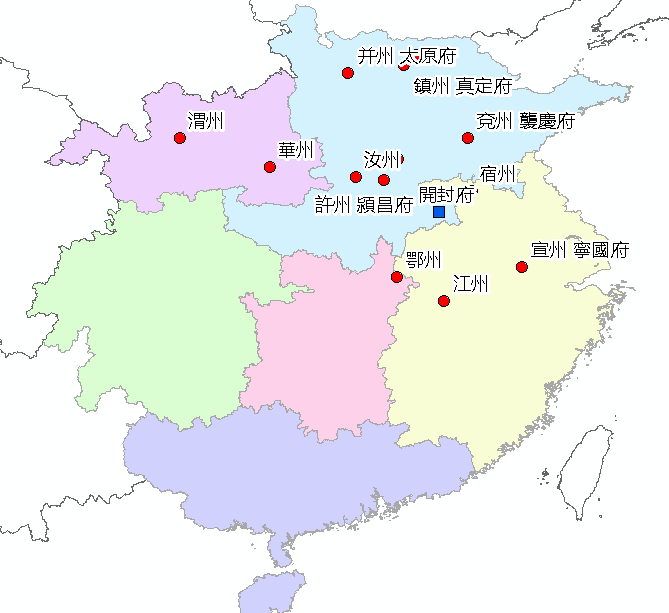 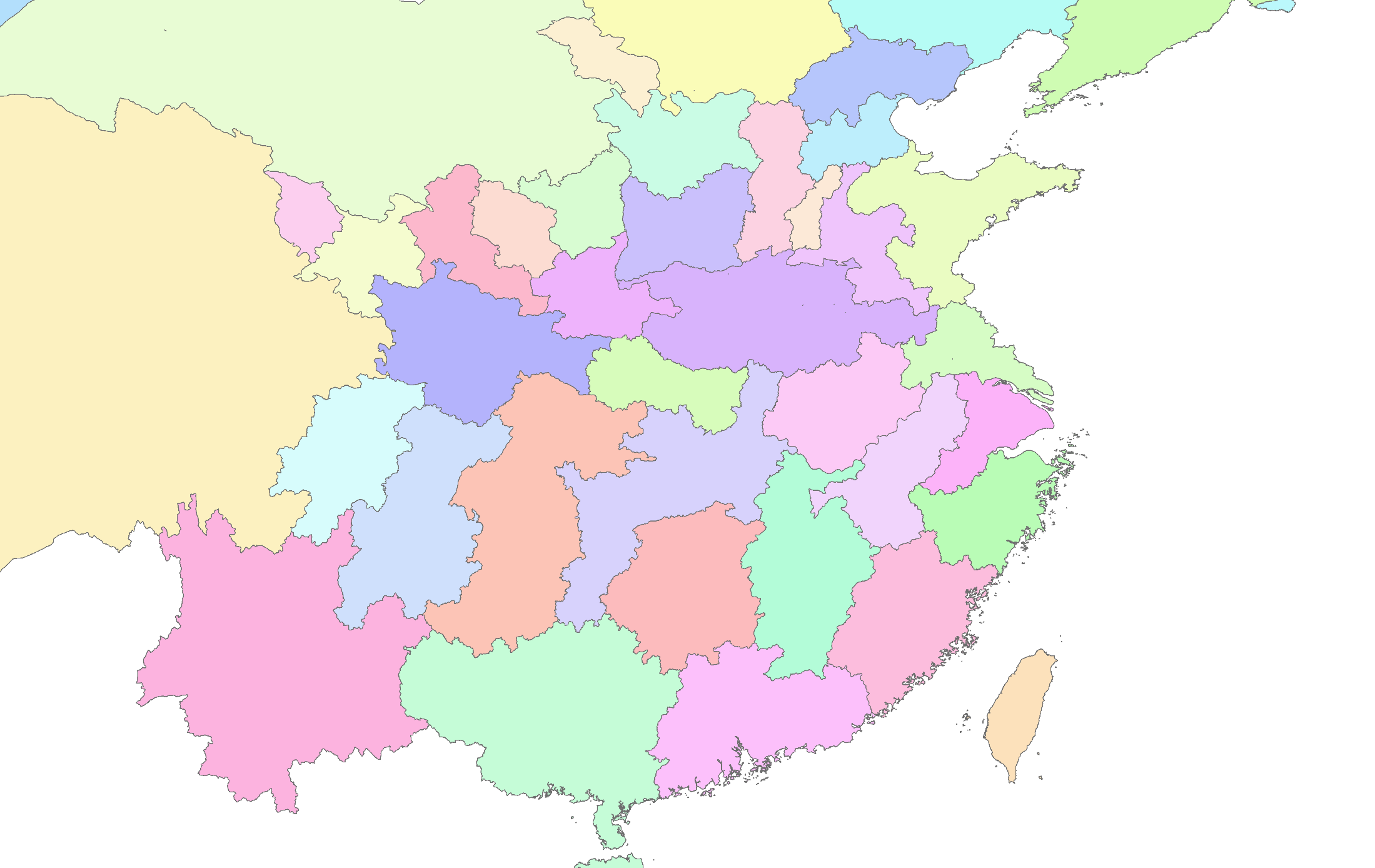 Geographic Patterns of Appointments for the 1210s Cohort
[Speaker Notes: Prefects in the 1210s cohort tended to receive the largest proportion of their appointments either inside their home circuit or a neighboring circuit.]
Contradistinctions in Appointment to Prefectship
The 1040s: North vs. South
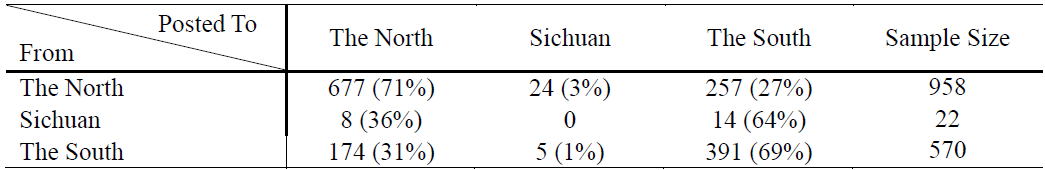 The 1210s: Sichuan vs. South
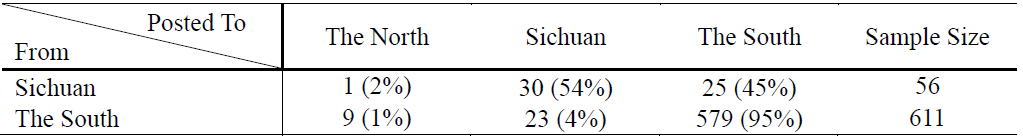 [Speaker Notes: So it shouldn’t surprise us to see that at a very high level of aggregation, what we see in the 1040s was that Northerners served predominantly in the North, and Southerners in the South. In the 1210s, with the loss of northern territory, this north-south contradistinction changed into an east-west contradistinction – that is, Sichuan men served primarily in Sichuan, while men from the Southeast served predominantly in the Southeast. 
 
This suggests a distinctive feature of Song local administration – it recruited men from a much wider region that the capital corridor and employed these new recruits in staffing the offices right in their homelands. This was already noticeable in the 1040s, but back then it was mixed with a tendency of cosmopolitanism that transferred officials across the empire. In the 1210s, the tendency of employing officials locally had become far more pronounced.]
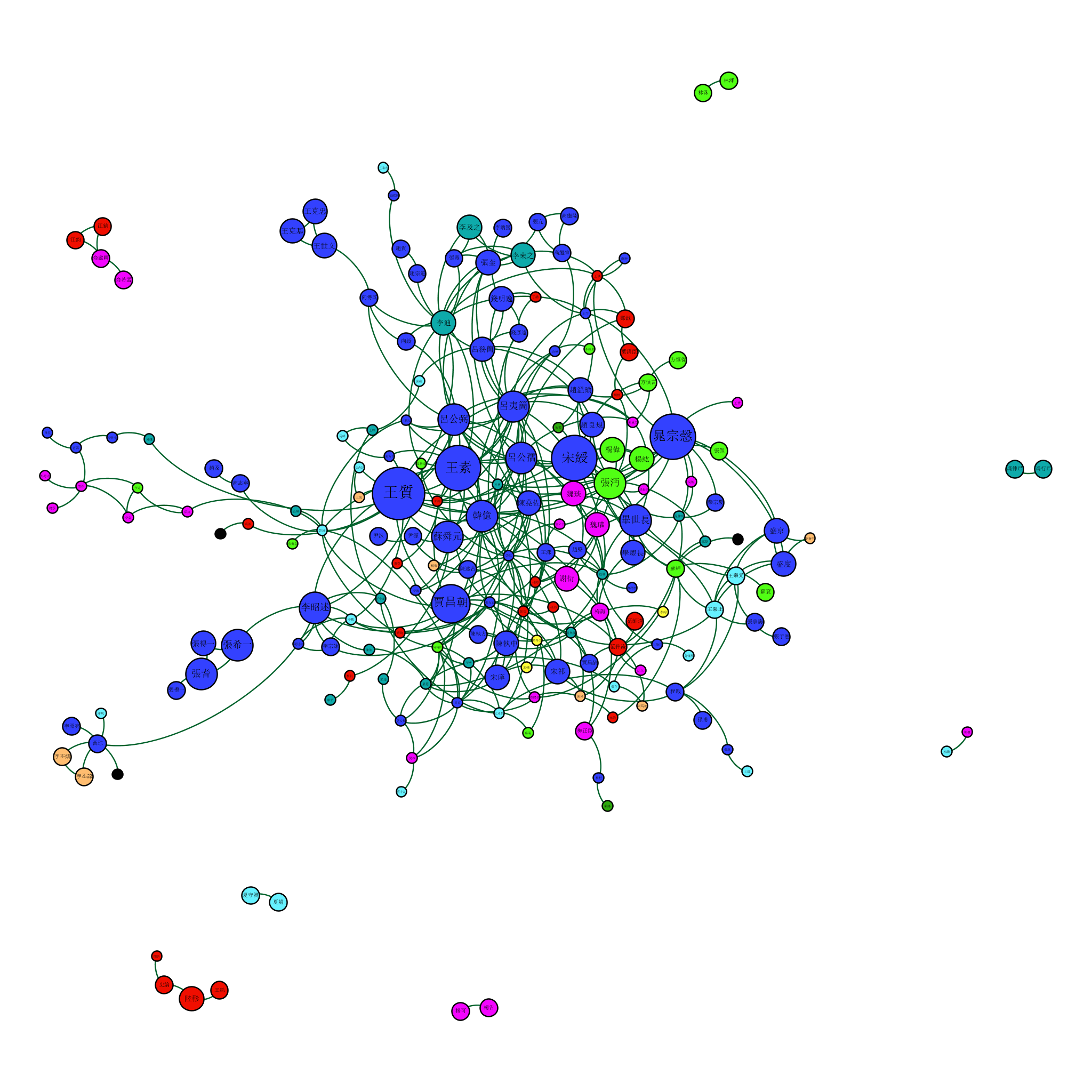 Kinship Relations Among the Prefects, 1040-1049
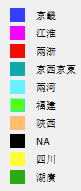 Node size based on the number of local agnatic and affinal ties. 
Colored by regional origin of the prefects.
[Speaker Notes: Nodes = person (189); color = biog addr region; size = local ag and direct af connections;
Ties = agnatic and direct affinal relations (368)]
Kinship Relations Among the Prefects, 1210-1219
COMPARE TO:
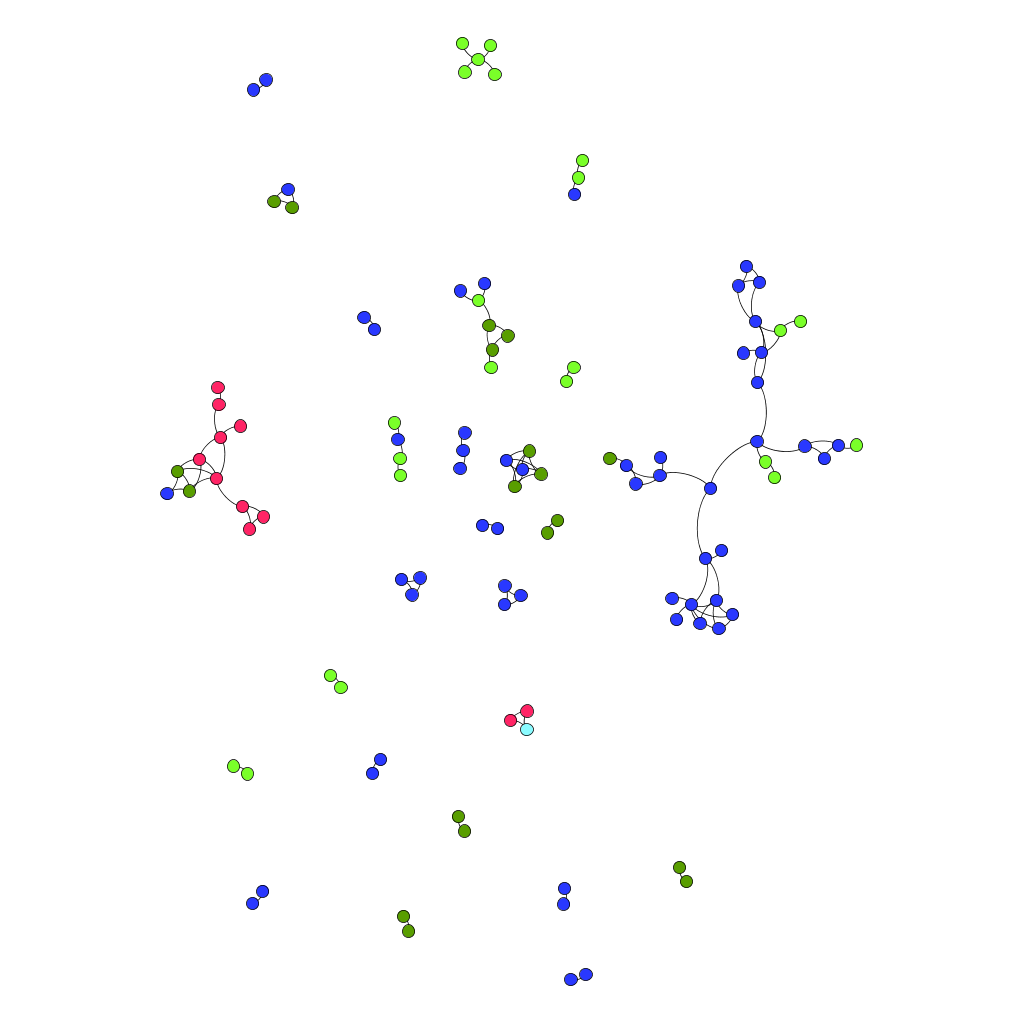 Sichuan Cluster
Liangzhe-Fujian Cluster
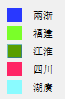 Colored by regional origin of the prefects.
[Speaker Notes: Nodes = person; color = biog addr region]
Kinship Relations Among the Prefects, 1210-1219

MODULARITY ANALYSIS
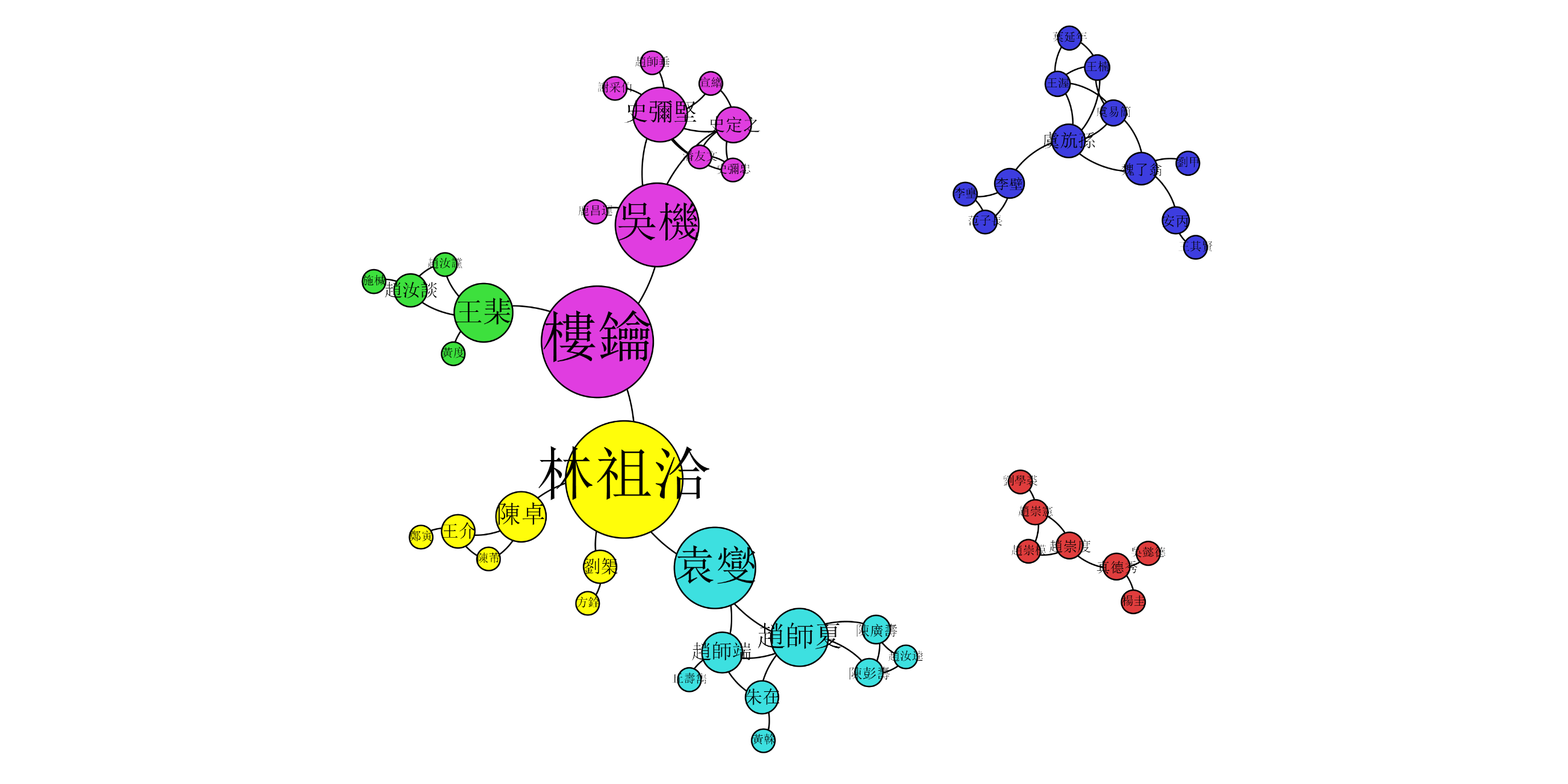 Cluster A: Liangzhe-Fujian Cluster
慶元府
Cluster B: Sichuan Cluster
慶元府
Cluster C
台州
Resolution = 1.0; Number of Communities: 8.
Only the three largest components are shown.
Node size based on betweenness centrality.
Colored by modularity class.
[Speaker Notes: Nodes = person; color = modularity communities; 
Modularity analysis: res =1, communities = 8
Three largest components only]
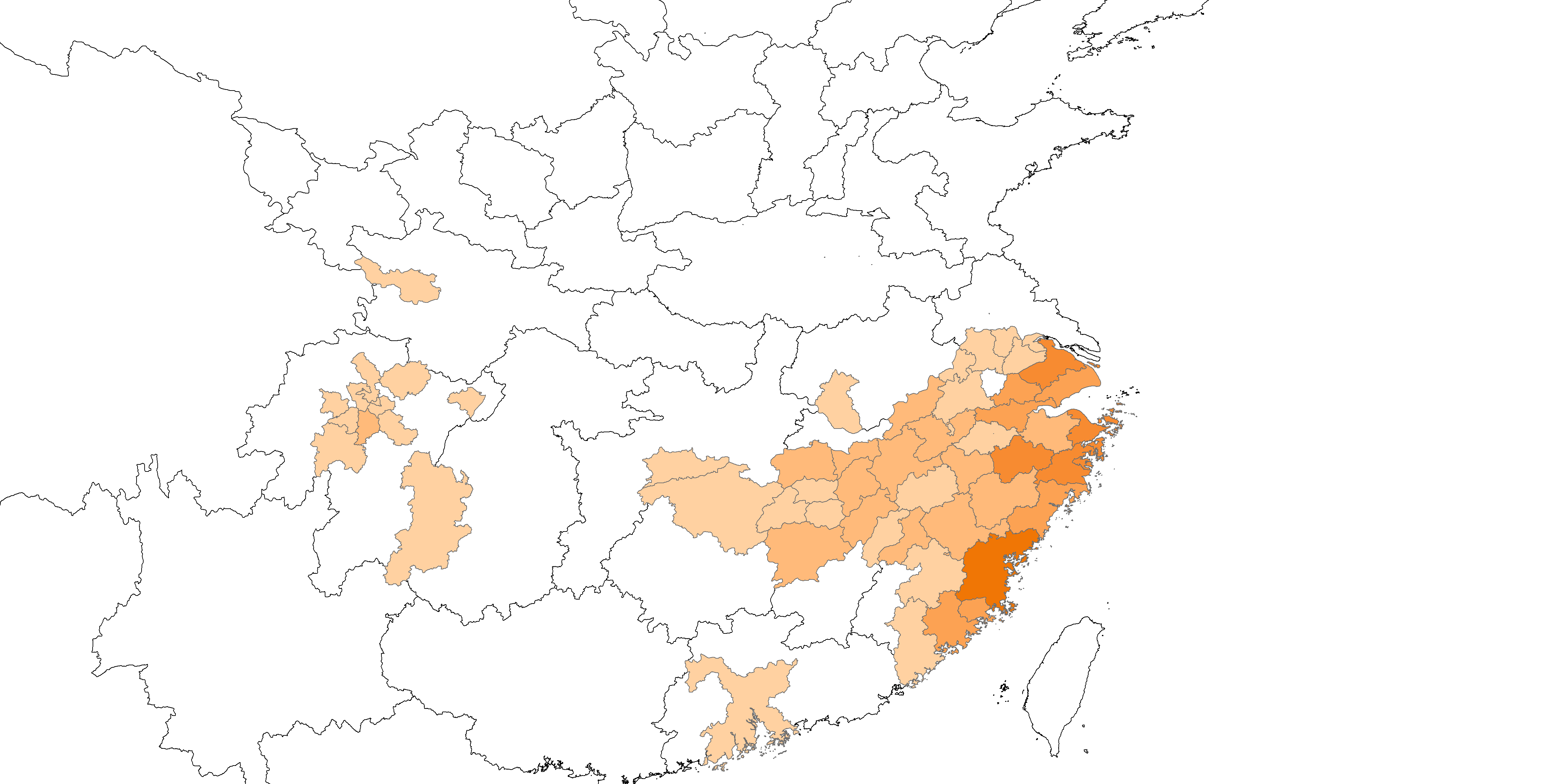 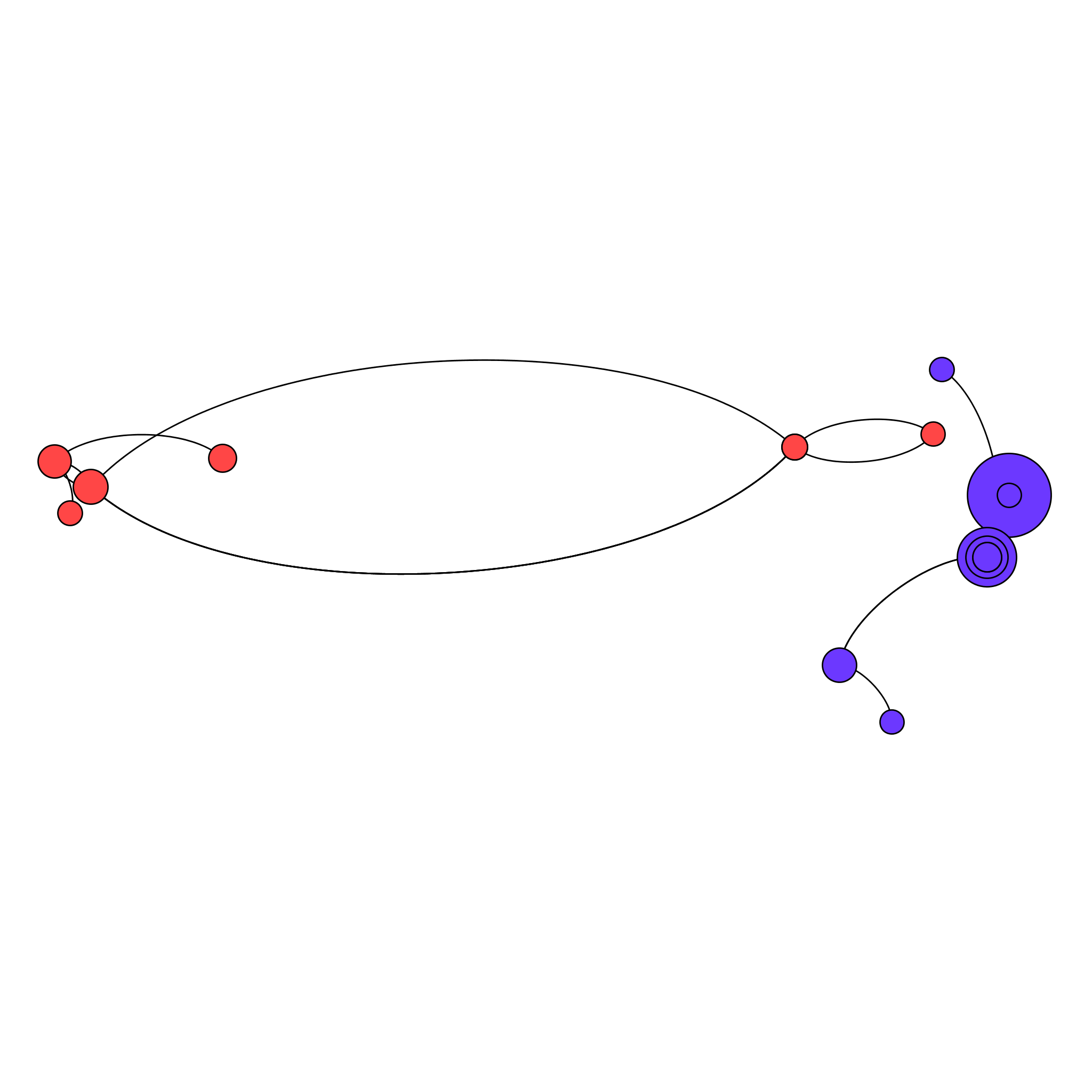 Kinship Relations Among the Prefects, 1210-1219

MODULARITY ANALYSIS
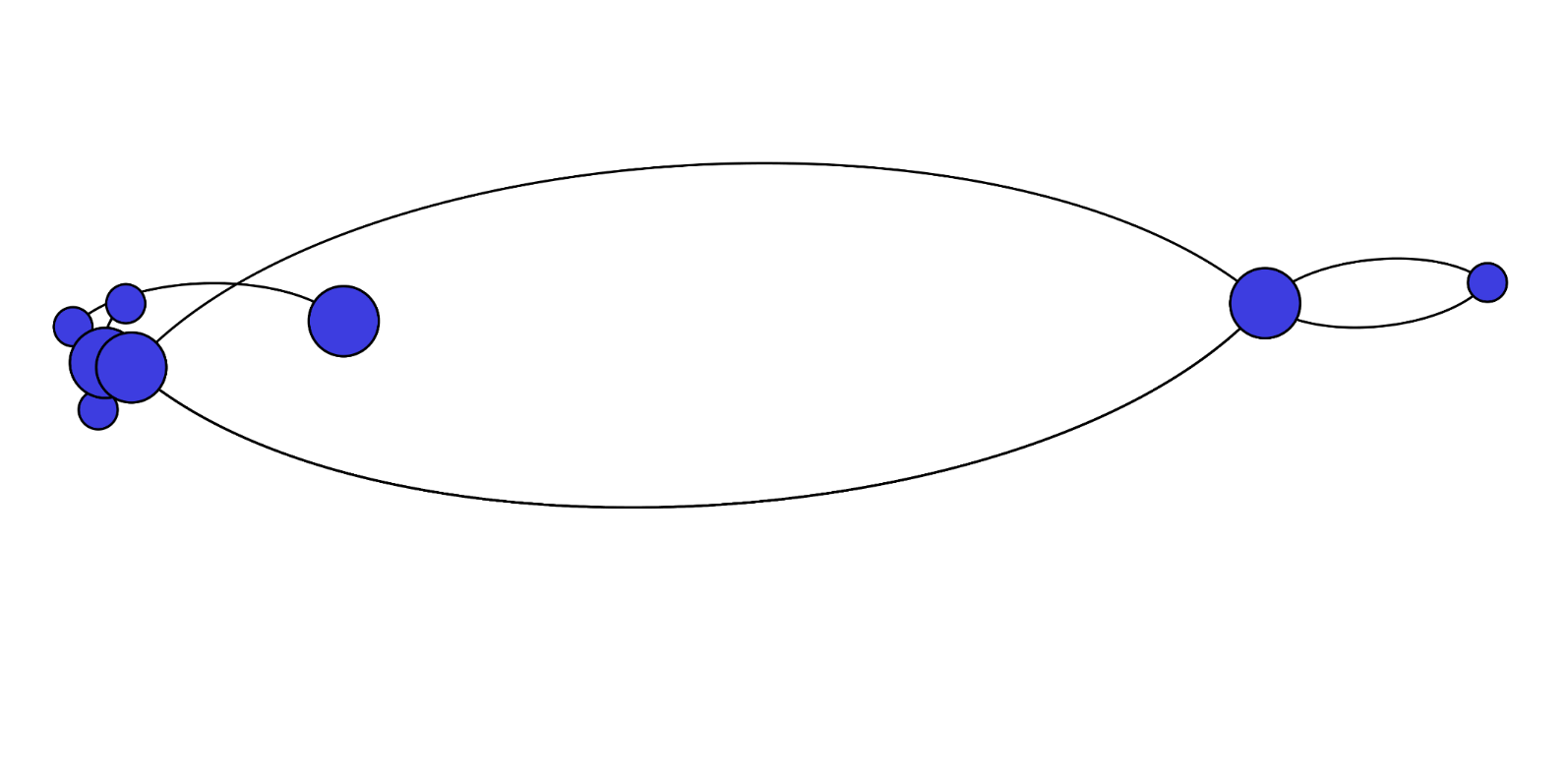 廣安軍
邛州
饒州
隆州
婺州
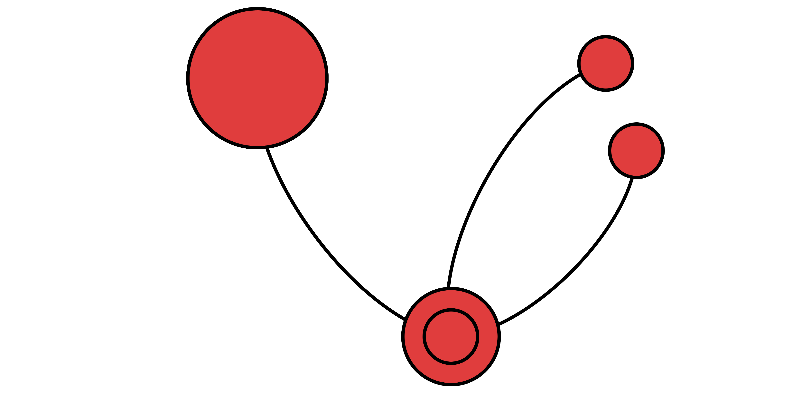 處州
Cluster B: Sichuan Cluster
建州
Cluster C
Resolution = 1.0; Number of Communities: 8.
Only the three largest components are shown.
Node size based on local agnatic and affinal ties.
Colored by modularity class.
[Speaker Notes: Modularity analysis: res = 1;
Nodes = persons; size = local ag and direct af connections; color = module
Module by module to show regional clusters.]
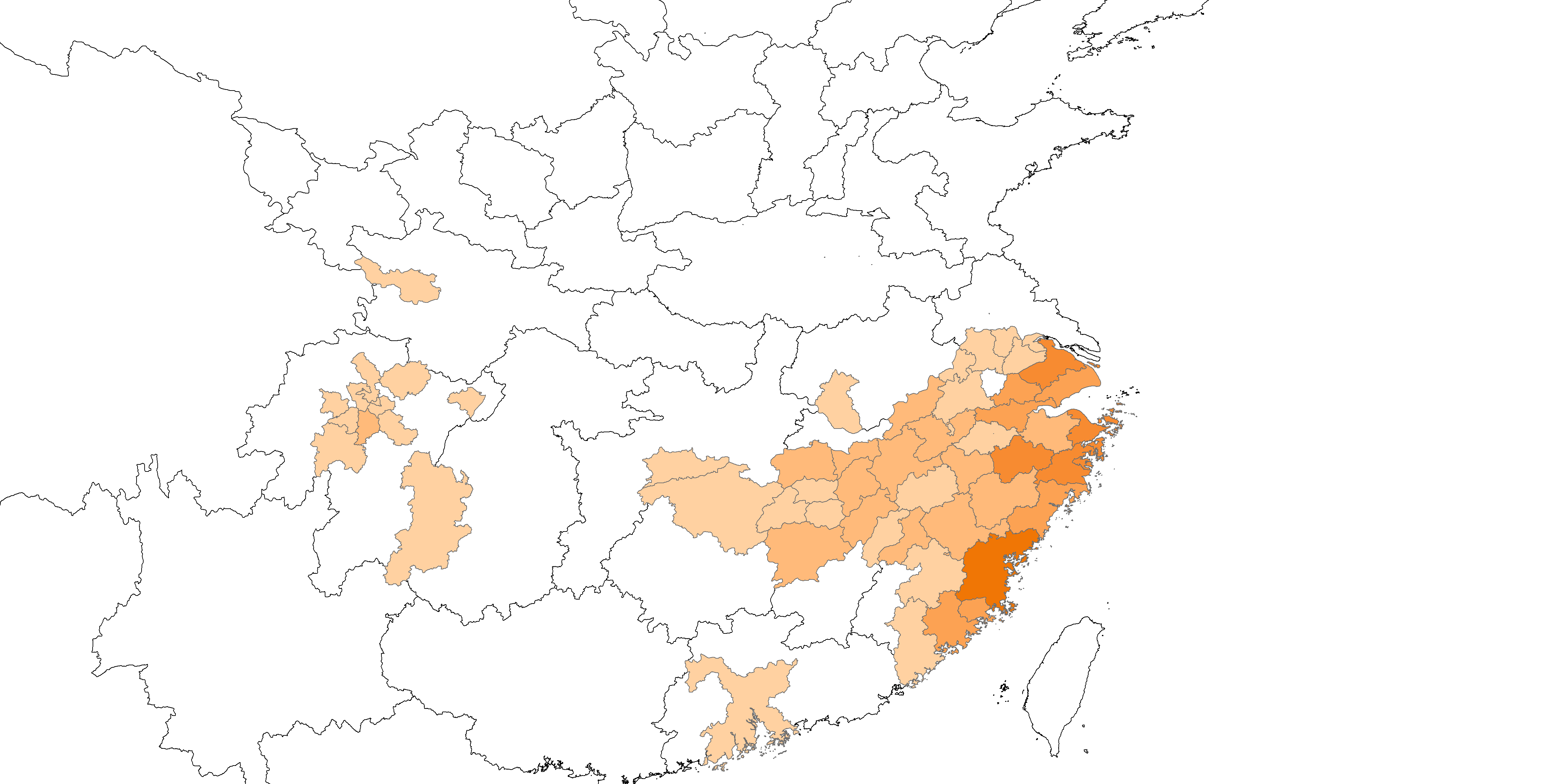 Kinship Relations Among the Prefects, 1210-1219

Spatial Patterns in 
The Liangzhe-Fujian Cluster
Cluster A: Liangzhe-Fujian Cluster
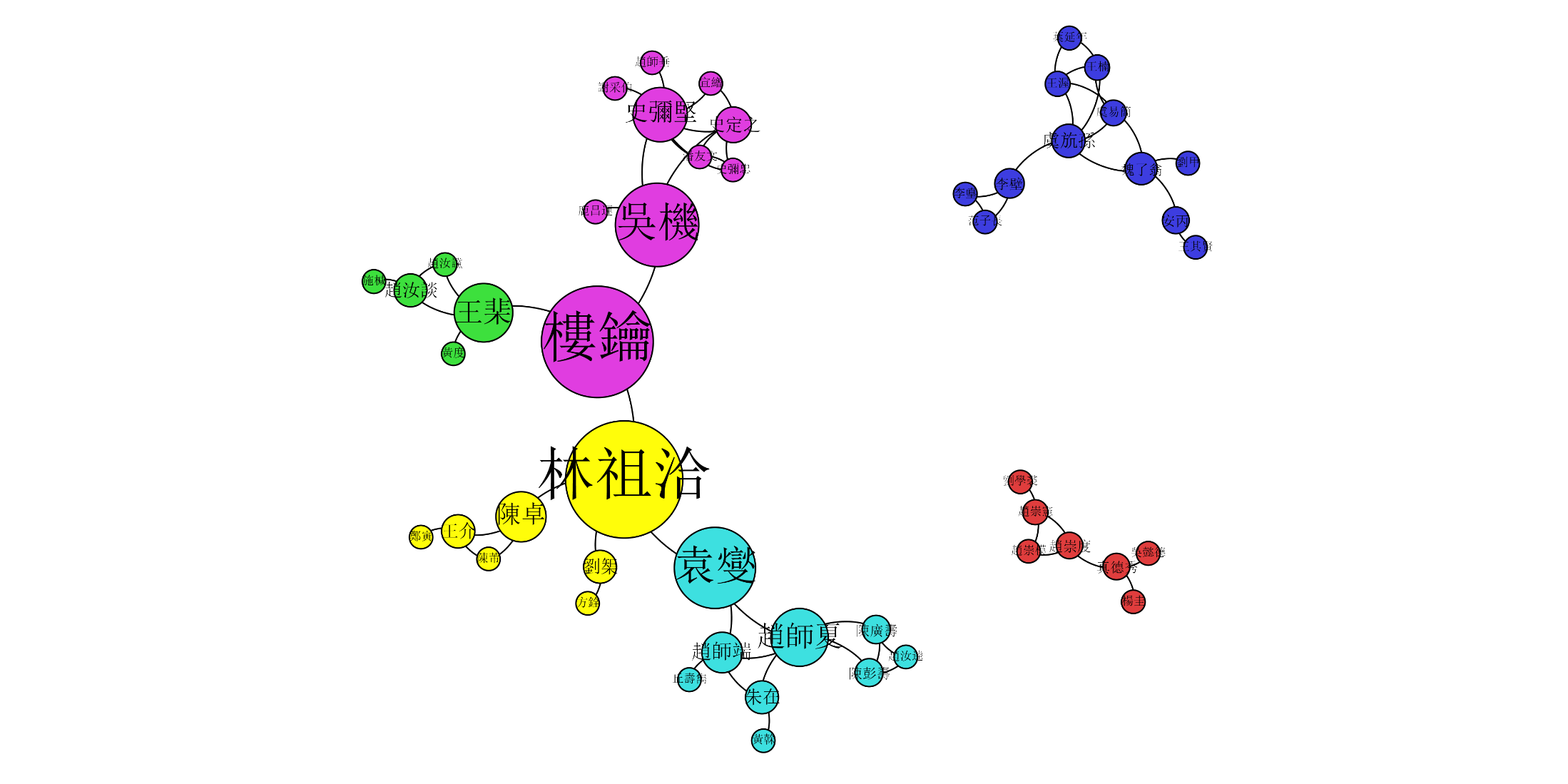 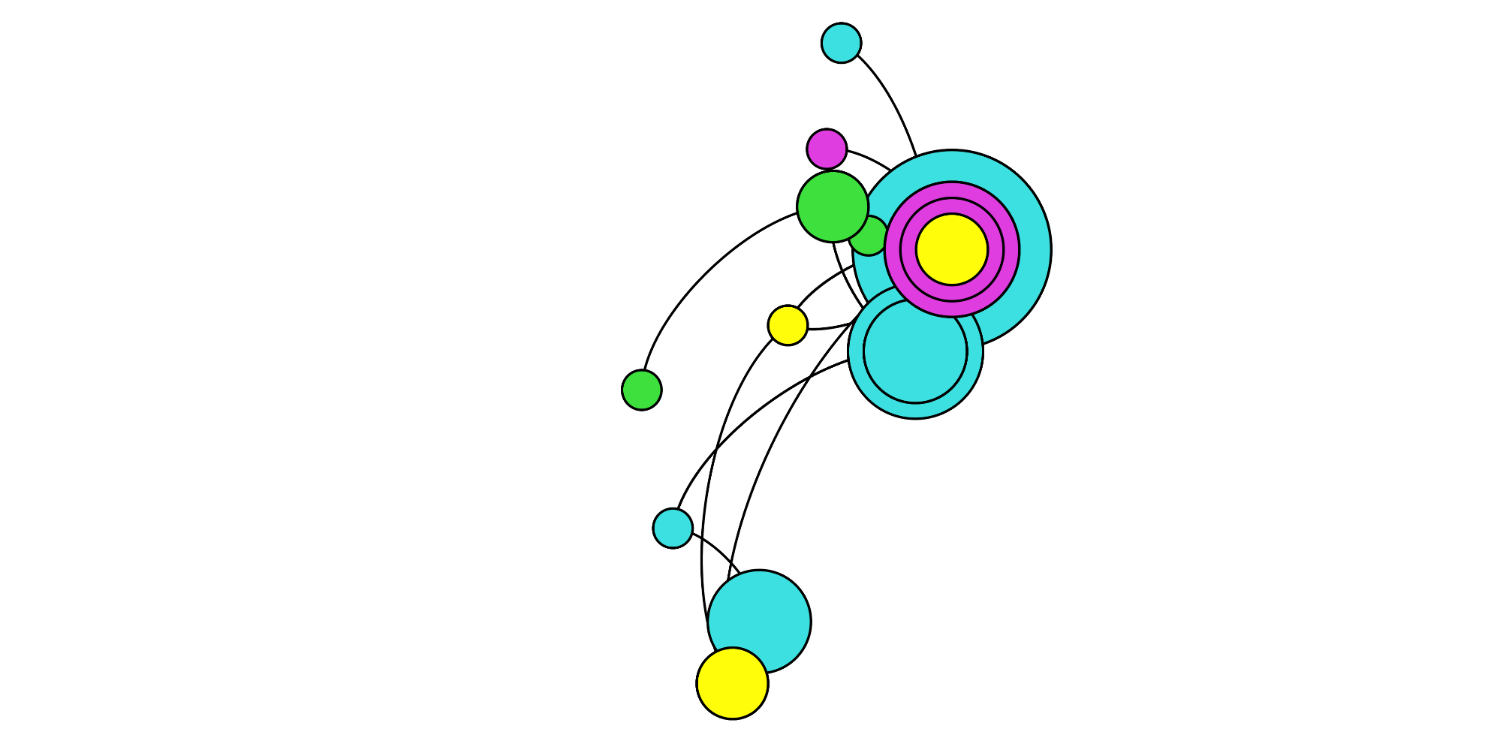 慶元府
台州
福州
Resolution = 1.0; Number of Communities in Cluster A: 4.
Only modularity classes in the largest component are shown.
Node size based on local agnatic and affinal ties.
Colored by modularity class.
[Speaker Notes: Modularity analysis: res = 1;
Nodes = persons; size = local ag and direct af connections; color = module
Module by module to show regional clusters.]